March 16, 2021
Making EHR Data More Available for Research and Public Health (MedMorph)
Technical Expert Panel (TEP)
Co-Chairs:

Bill Lober
University of Washington

John Loonsk
Johns Hopkins University
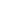 MedMorph TEP Meeting Agenda – 03/16/2021
IHE and MedMorph
Amit Trivedi, MS
Director, Informatics and HIT Standards, HIMSS
Primary Investigator
Adam Bazer, MPD
Senior Technical Manager, Informatics and HIT Standards
Program Manager
Katiya Shell, MPH 
Health Business Consultant, EMI
Project Manager
Integrating the Healthcare Enterprise

Accelerating Data Exchange At Home & Around the Globe
Overview Brief for the Making EHR Data More Available For Research and Public Health (MedMorph) Techincal Expert Panel Monthly Series

3/16/2021
4
4
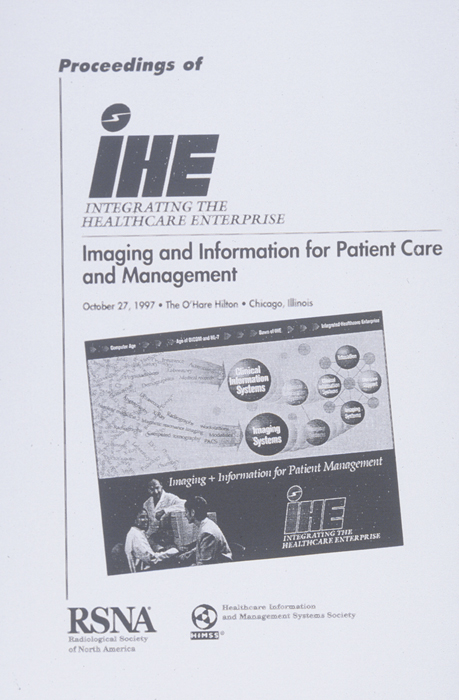 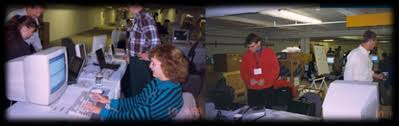 What is Integrating the Healthcare Enterprise (IHE)
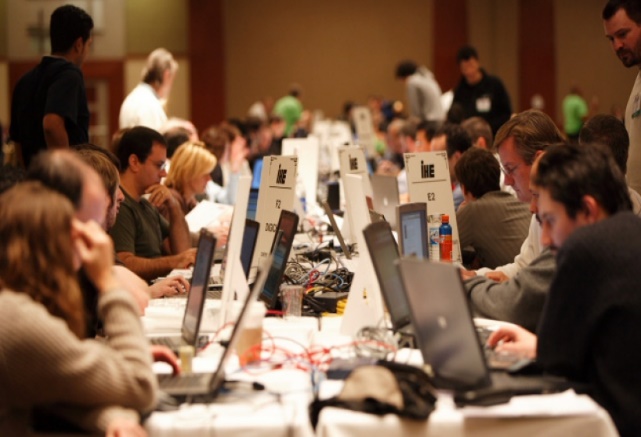 Over twenty years of Collaboration, Community and Continuous Improvement
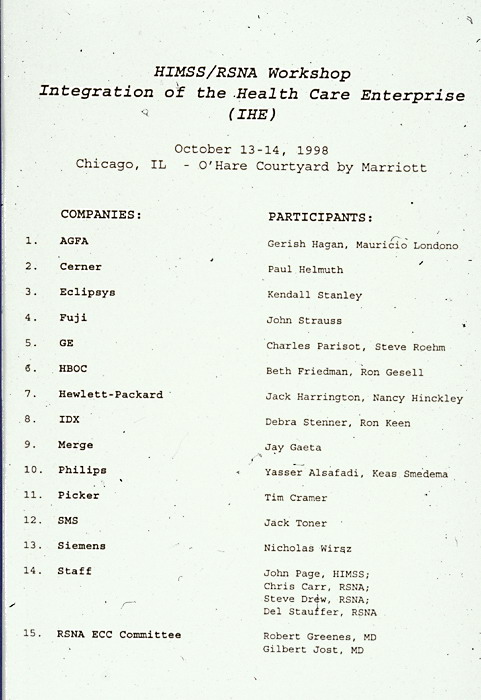 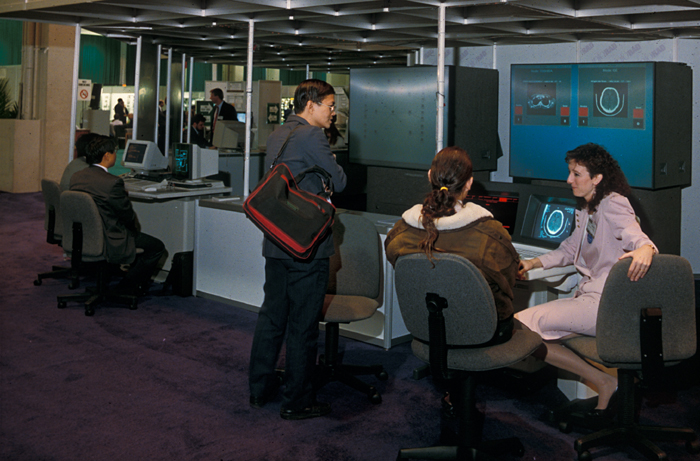 Launched by HIMSS and RSNA in 1998 to increase standards adoption and help decrease the costs for providers of implementations and integration of multiple vendor systems.
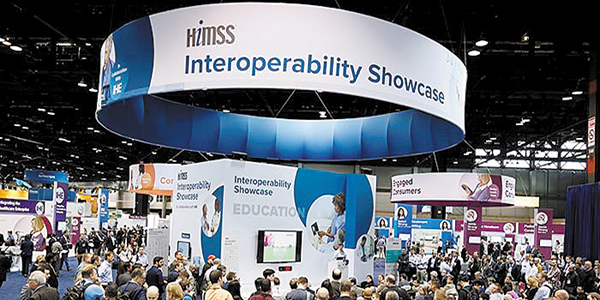 5
IHE International		      IHE USA
Designs & Develops IHE Integration Profiles &  Technical Framework 

Integrates Globally-developed Testing Tools into Interoperability Testing Platform

Establishes & Maintains Relationships with Global Standards Development Organizations
Customizes Integration Profiles to meet         US-specific interoperability deployment needs


Guides US healthcare stakeholders how to leverage testing tools to meet their unique needs


Accelerates standards adoption to meet US policy goals
Founded in  1998		                      Founded in 2010
6
IHE’s Glide Path to Interoperability Deployment
Deployment

       IHE USA
Development

IHE International
Technical Framework Development
Published for Public Comment

Trial Implementation Posted
Connectathon Testing Event

Connectathon Product Registry published
Call for Proposals

Integration Profile Selection by Domain Committees
Demonstrate at HIMSS Global Conference Interoperability Showcase

Deploy globally, Implement locally
through deployment committee activities
7
Value-based, Person-Centered Model
Fee-for-Service, Patient-Centered  Model
Moving From Patient to Person-Centered Healthcare
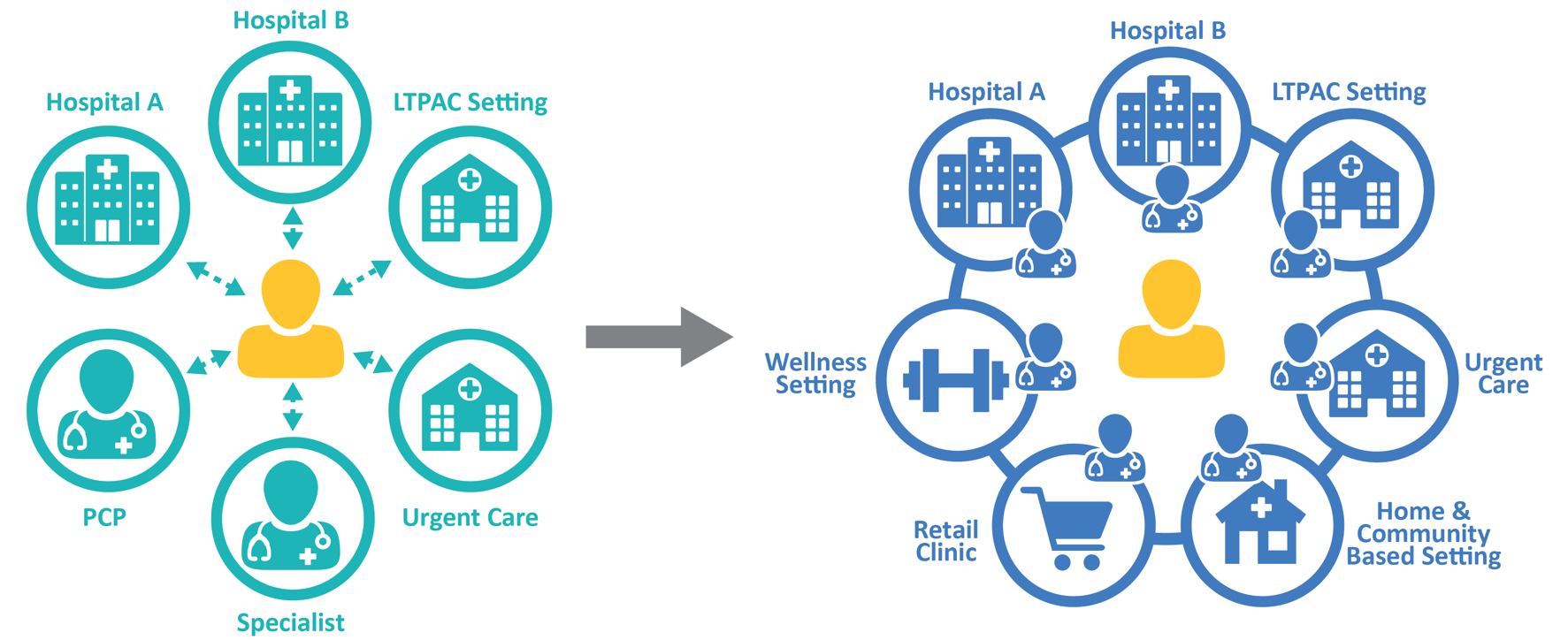 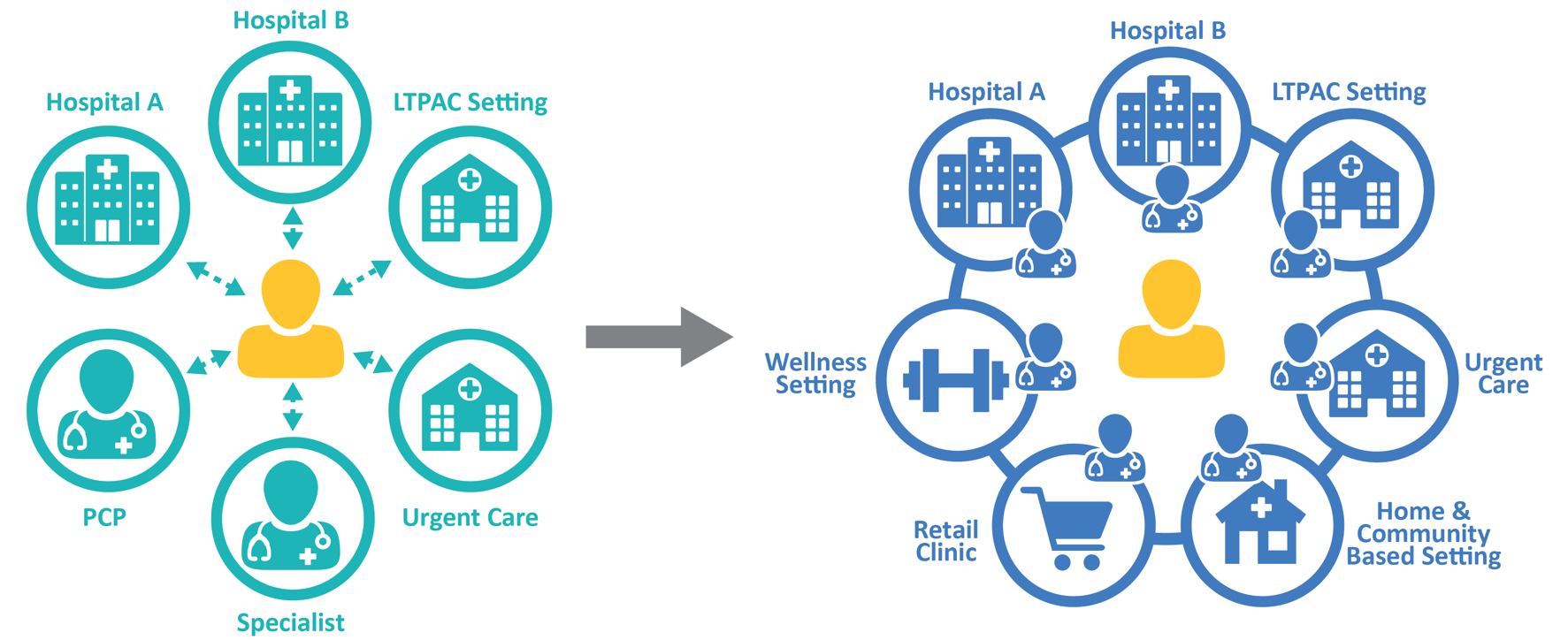 Person
Patient
How IHE USA Drives the Value Transformation
IHE USA deploys a suite of FHIR-based Integration Profiles to help move the US healthcare industry from a fee-for-service to value-based care model, supporting  the infrastructure needs outlined by ONC’s FHIR at Scale Taskforce to enable these use cases.
8
How IHE Profiles Drives FHIR-Based Data Exchange
Supporting adoption through action
Discover how IHE integration profiles support leveraging legacy systems and emerging API-based technologies to support improved interoperability and US-based compliance with the 21st Century’s Cure Act.
9
Cross-Enterprise Document Sharing (XDS)
IHE Integration Profile
IT Infrastructure Domain


Standards Profile Based On:


Utilizes: 
ebRegistry
Simple Object Access Protocol (SOAP) 
Security Assertion Markup Language (SAML)

Other IHE Integration Profiles referenced:
Patient Identity Management 
Patient Identifier Cross Referencing (PIX)
Patient Demographics Query (PDQ)
Based on HL7 v2 or v3

Additional Information:
Supports Centralized or Distributed Repository

User / Organization Federation
Certificate Authority trust domain
SAML assertions
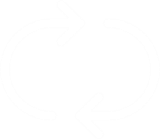 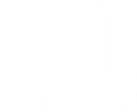 Data ExchangeProfiles
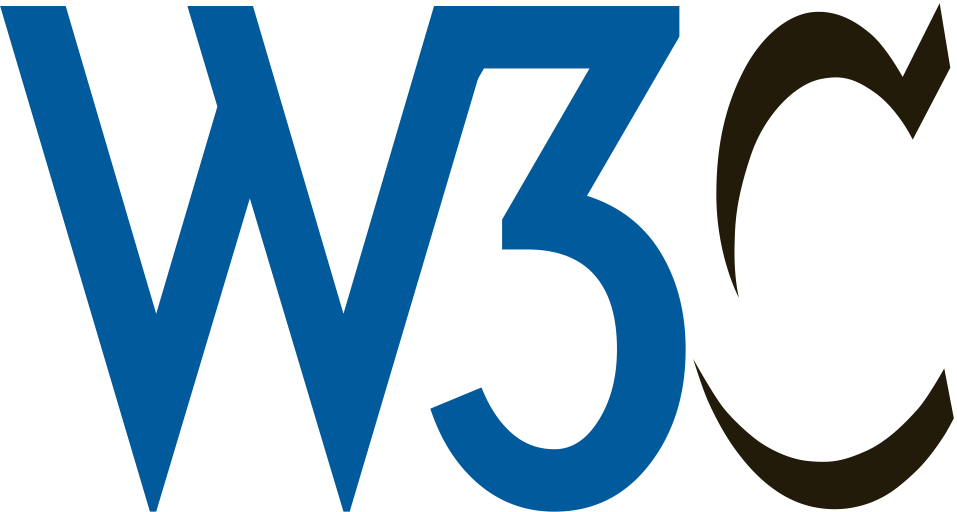 10
Mobile Access to Health Documents (MHD)
IHE Integration Profile
IT Infrastructure Domain


Standards Profile Based On:


Utilizes: 
100% FHIR Infrastructure

Additional Information:
Provides FHIR-based methods of publishing and accessing Document Sharing
Enables publication of Documents by Apps
Enables Discovery of available documents by Apps
Enables Retrieval of the Document content
Option for XDS on FHIR
Option for minimal metadata
Option for push vs pull
Superset alignment with US Core – DocumentReference
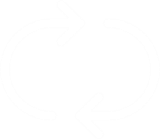 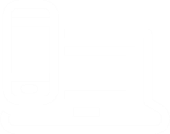 FHIR-Enabled Data ExchangeProfiles
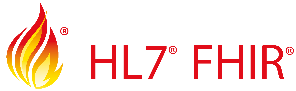 11
Federalization Discovery & Retrieve Sharing Models:  Data Flow
Cross-Enterprise Document Sharing
(XDS)
Cross-Community Access (XCA)  & Cross-Community 
Patient Discovery (XCPD)
Federated Communities
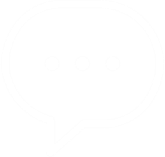 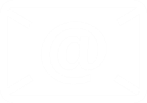 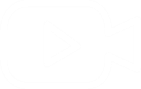 Document Source
Cross-Enterprise Document Sharing
(XDS)
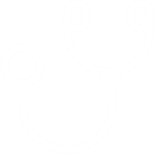 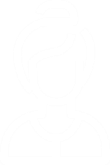 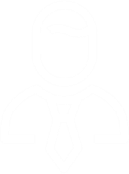 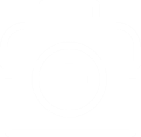 XDS 
Community B
Document Consumer
Mobile access to Health Documents (MHD) API:
Publish
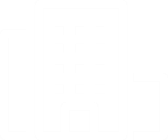 Discover/Query/
Retrieve
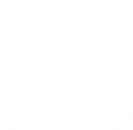 Mobile Access to Health Documents
(MHD)
XDS 
Community C
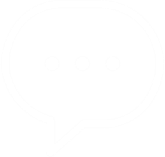 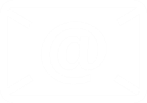 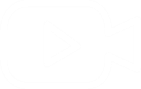 Cross-Enterprise
Document Sharing (XDS) 
Community A
Mobile access to Health Documents (MHD) API:
Query/Retrieve
Document Source
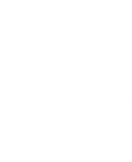 Mobile Access to Health Documents
(MHD)
XDS 
Community D
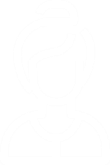 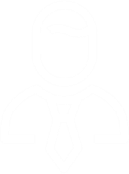 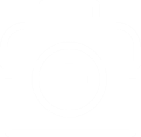 Document Consumer
Mobile Health Document Sharing (MHDS)
IHE Integration Profile
IT Infrastructure Domain


Standards Profile Based On:


Utilizes: 
100% FHIR Infrastructure

Other IHE Integration Profiles referenced:
Document Registry
Mobile Access to Health Documents (MHD) transactions
Persistence and lifecycle management

Additional IHE Profiles referenced:
Patient Identity Management
Authorization - OAuth
Consent Management
Trust Framework – Certificate Authority
Vocabulary Management
Audit Record Repository
Provider Directory
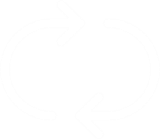 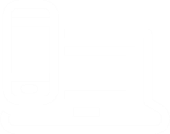 FHIR-Enabled Data ExchangeProfiles
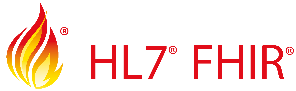 13
Mobile Health Document Sharing (MHDS)
IHE Integration Profile
IT Infrastructure Domain

Standards Profile Based On:

FHIR-Based Support Profiles:
Patient Demographics Query for Mobile (PDQm)
For Patient Look-up
Proxy to PDQ, PIX, XCPD
Patient Identity Cross-Reference for Mobile (PIXm)
For Patient Look-up
Proxy to PDQ, PIX, XCPD
Internet User Authorization (IUA)
An Oauth profile complimentary to SMART-on-FHIR
Proxy to XUA (SAML)
Audit Trail and Node Authentication (ATNA)
secure http specification, and FHIR AuditEvent specification
Similar functionality in both worlds
Audit Logging by either FHIR AuditEvent or DICOM/SYSLOG AuditMessage
Mobile Care Services Directory (mCSD)
Directory of Provider, Organization, and Health Services
Proxy to HPD, CSD, PWP, or a uddi based management
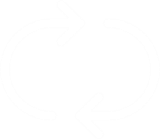 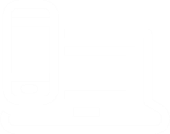 FHIR-Enabled Data ExchangeProfiles
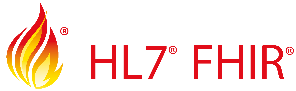 14
What Integration Profile(s) Should You Use?
How to Choose the Right Set of IHE Profiles to Achieve Your Desired Effects
Need End-to-End Security?
Already have XDS?
Already have XCA?
Need Async backbone?
XDS Document Source/Consumer?
Yes
Yes
Yes
Yes
Yes
No
Current
Infrastructure
Single Community?
Yes
No
XDS + MHD
XCA + MHD
MHDS
15
Principles of a Document
Persistence
Continues to exist in an unaltered state, for a time period defined by local and regulatory requirements

Stewardship
Maintained over its lifetime by a custodian, either an organization or a person entrusted with its care

Potential for Authentication
An assemblage of clinical information that is intended to be legally authenticated

Context
Establishes the default context for its clinical contents 

Wholeness
Parts of the document may be created or edited separately, or may also be authenticated or legally authenticated, but the entire document is still treated as a whole unit

Human readability
Human readable for easier comprehension
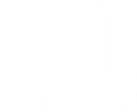 16
author
availabilityStatus
classCode
Comments
creationTime
entryUUID
eventCodeList
FormatCode
healtcareFacilityTypeCode
languageCode
mimeType
patientID
practiceSettingCode
serviceStartTime
serviceStopTime
Title
typeCode
entryUUID
FormatCode
homeCommunityId
mimeType
PushMetadata
repositoryUniqueID
size
uniqueID
URI
author
classCode
confidentialityCode
creationTime
enntryUUID
hash
legalAuthenticator
patientID
practicdeSettingCode
serviceStartTime
serviceStopTime
size
Descriptive
Exchange
Privacy & Security
Document Metadata Enables Discovery
availableStatus
creationTime
legalAuthenticator
patientID
sourcePatientID
sourcePatientInfo
author
creationTime
healthcareFacilityTypeCode
legalAuthenticator
practicdeSettingCode
sourcePatientID
sourcePatientIInfo
Lifecycle
Patient Identity
Provenance
17
Multiple Documents Formats of the Same Document Related By Document Associations
Document Consumer
Consolidated Clinical Document Architecture 
(C-CDA 2.1)
Electronic Medical Record 
(EMR)
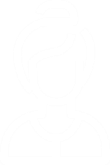 Provider


Patient


Application
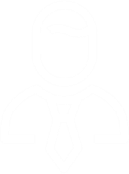 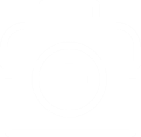 Portable Document Format
(PDF)
Fast Healthcare Interoperability Resource
(FHIR)
HITSP Interoperability
Specification C32
Continuity of Care Document
(CCD)
FHIR Conformance Resources
A Publication Request Using Mobile Access to Health Documents (MHD)
Capability Statement(s)
Structured Definitions(s)
Available @
 IHE.Github.com
CodeSystem
ValueSet
Examples
19
Consuming Documents Is Hard
MHD Profile
Eliminates the need to understand SOAP and eBXML while enabling API use of JSON or simple XML

But Document Content and Format isn’t Changed 
They are various formats (PDF, DICOM, CDA, CCR)
CDA XML is not simple XMP

Better
Consume fine-grain FHIR Resources 
Observation, Allergy Intolerance, Immunization, Medication, etc.

Yet
Use of data will eventually need to know the integrity and authenticity of the data
Clinicians decisions based on fine-grain FHIR Resources will need to reference the source and thus clinical context of data – cross-enterprise adds emphasis of need for Provenance
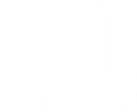 20
Query for Existing Data for Mobile (QEDm)
IHE Integration Profile
IT Infrastructure Domain

Standards Profile Based On:

Underlying HL7 Standards Used:

Observation, 
AllergyIntolerance, 
Condition, 
DiagnosticReport, 
Medication, 
MedicationStatement, 
MedicationRequest, 
Immunization, 
Procedure, 
Encounter, 
Provenance, 
OperationOutcome, 
Bundle
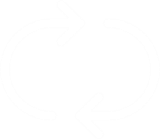 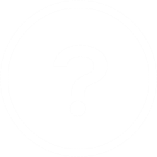 FHIR-Enabled Data ExchangeProfiles
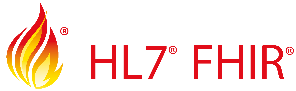 21
mXDE
Finding & Extracting Data with FHIR-Enabled Profiles
Query for Existing Data for Mobile (QEDm)
Supports queries for clinical data elements by making the information widely available to other systems within and across enterprises
Defines a transaction used to query a list of specific data elements, persisted as FHIR resources.


Mobile Cross-Enterprise Document Data Element Extraction (mXDE)
Provides the means to access data elements extracted from shared structured documents
Enables the deployment of health data exchange infrastructures where fine-grained access to health data coexists and complements the sharing of coarse-grained documents and fine-grained data elements
22
[Speaker Notes: Mobile Cross-Enterprise Document Data Element Extraction (mXDE)

Underlying HL7 Standards Used:

Observation, 
AllergyIntolerance, 
Condition, 
DiagnosticReport, 
Medication, 
MedicationStatement, 
MedicationRequest, 
Immunization, 
Procedure, 
Encounter, 
Provenance, 
OperationOutcome, 
Bundle



Query for Existing Data for Mobile (QEDm)
Underlying HL7 Standards Used:

Observation, 
AllergyIntolerance, 
Condition, 
DiagnosticReport, 
Medication, 
MedicationStatement, 
MedicationRequest, 
Immunization, 
Procedure, 
Encounter, 
Provenance, 
OperationOutcome, 
Bundle]
Turning Documents Into Resources
FHIR Resources
EHR
Observation
Obs 1
Obs 2
Ops 3
Shared Documents
XDS/XCA/MHDS
Med Summary
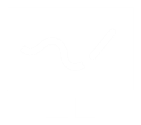 Medication
Med 1
Med 2
Med 3
Health App
LAB/RAD
Episode
2/7/1989
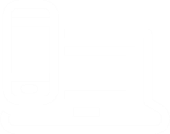 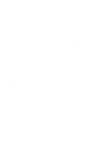 Allergy
Al 1
Al 2
Al 3
Discharge Summary
1/2/2002
EMR
Immunization
Imm 1
Imm 2
Imm 3
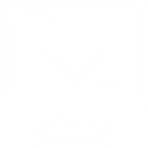 Other Documents
Provenance
Prov 1
Prov 2
Prov 3
Using Provenance
Determine how often the issue is referenced
One document vs. all of them

Determine who has published the issue

Pull the metadata
DocumentReference

Pull the Document

Model for Provenance
One Provenance for each Document
Where a data Resource came from many documents, it will have many Provenance.target pointing at it
Provenance.target  1..* Resources (the resources that came from this document)
Provenance.recorded  when the decomposition happened (might inform cache)
Provenance.policy == “urn:ihe:pcc:qedm:2017:document-provenance-policy”
Provenance.agent  the software “assembler” that decomposed this document into these Resources
Provenance.entity  the DocumentReference representing this document
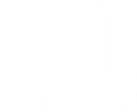 24
Enabling Technology for FHIR Accessibility of Document Sharing
Document Metadata Query

Publication of Documents

Decomposed Documents into 
   Resources

Provenance enables getting to  
the source Document
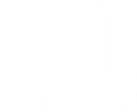 25
Dive Deeper into Integrating the Healthcare Enterprise (IHE)
Further Areas for Future Discussions
IHE Use Case-Focused Collaborations/Projectathons
Assessment Curation and Data Collection
International Patient Summary
The SANER Project
Care Coordination Guidelines
Care Plans
IHE Content Profiles
Describe the content of a payload found in an IHE transaction
Transaction neutral and without dependencies upon the transaction that they appear in
Stakeholder Engagement
Emergency Medical Services
26
How Can IHE Strengthen & Support the MedMorph Project- Potential Next Steps
Help the MedMorph project think through transactions points and critical outcomes for each use case

Assist with the development of test procedures and identification of testing tools

Visibility at the HIMSS 21 interoperability show case

Support formal testing of the MedMorph project artifacts
27
Questions?
Thanks!
28
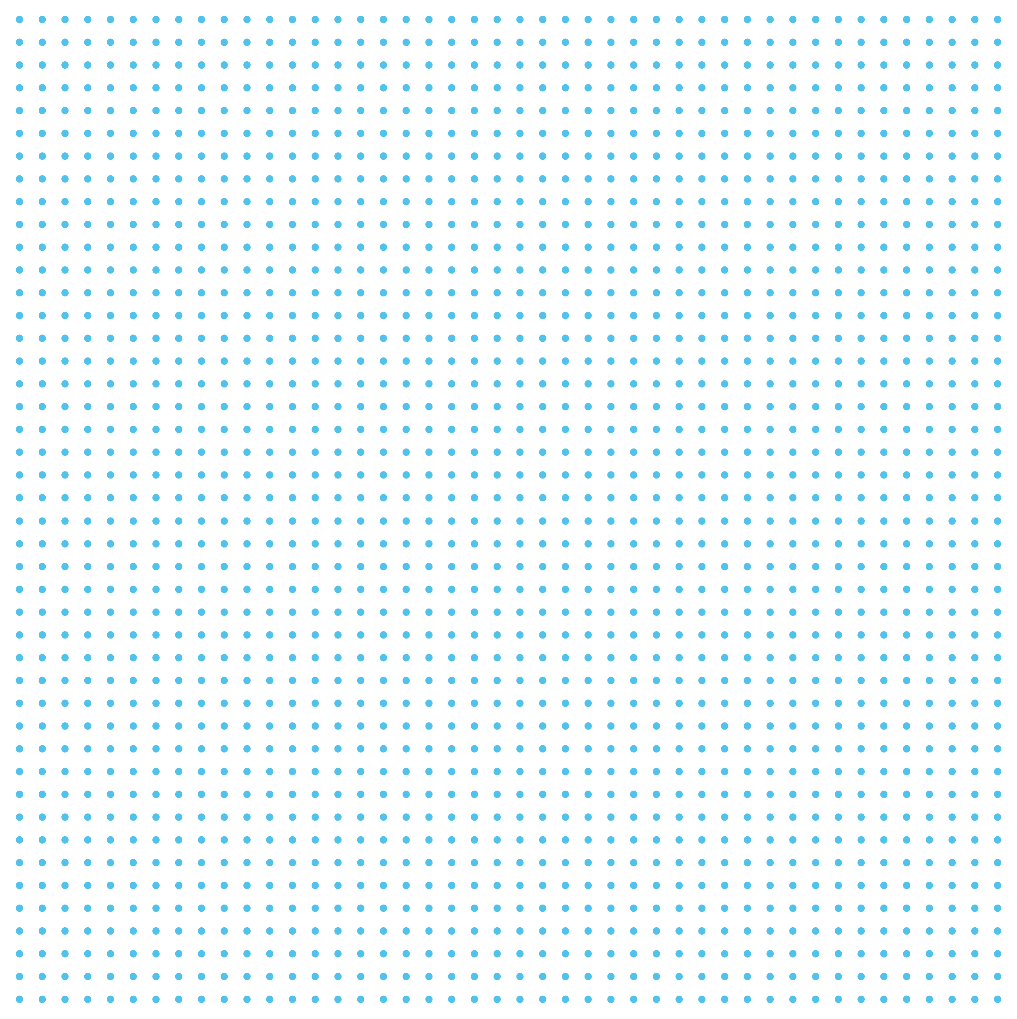 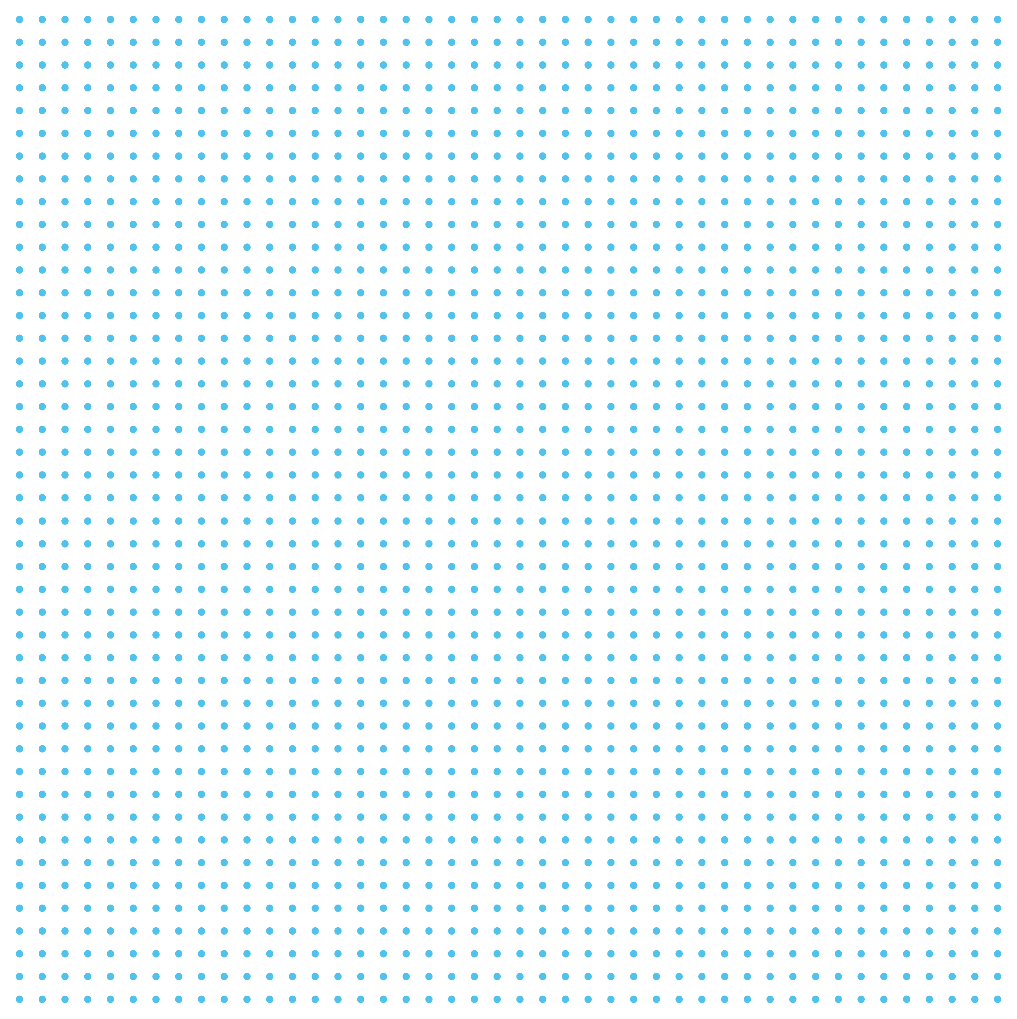 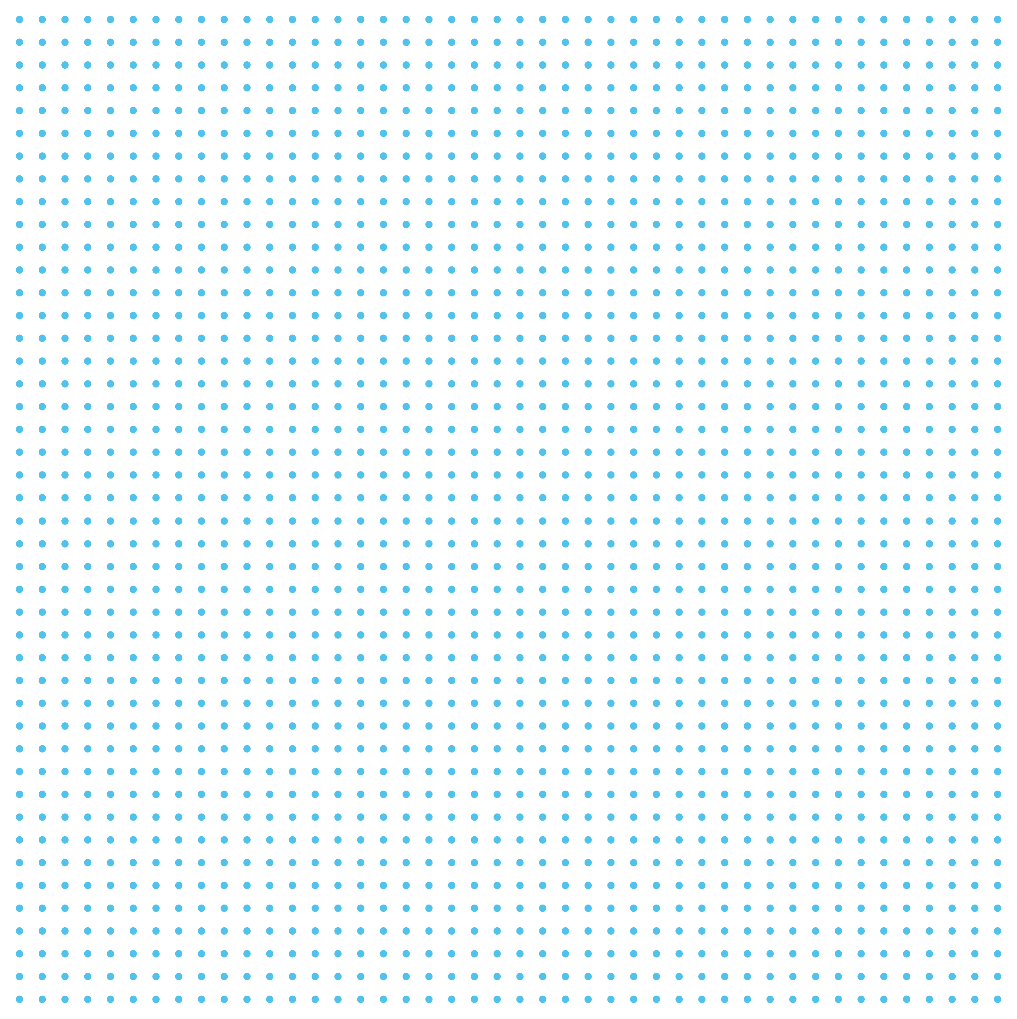 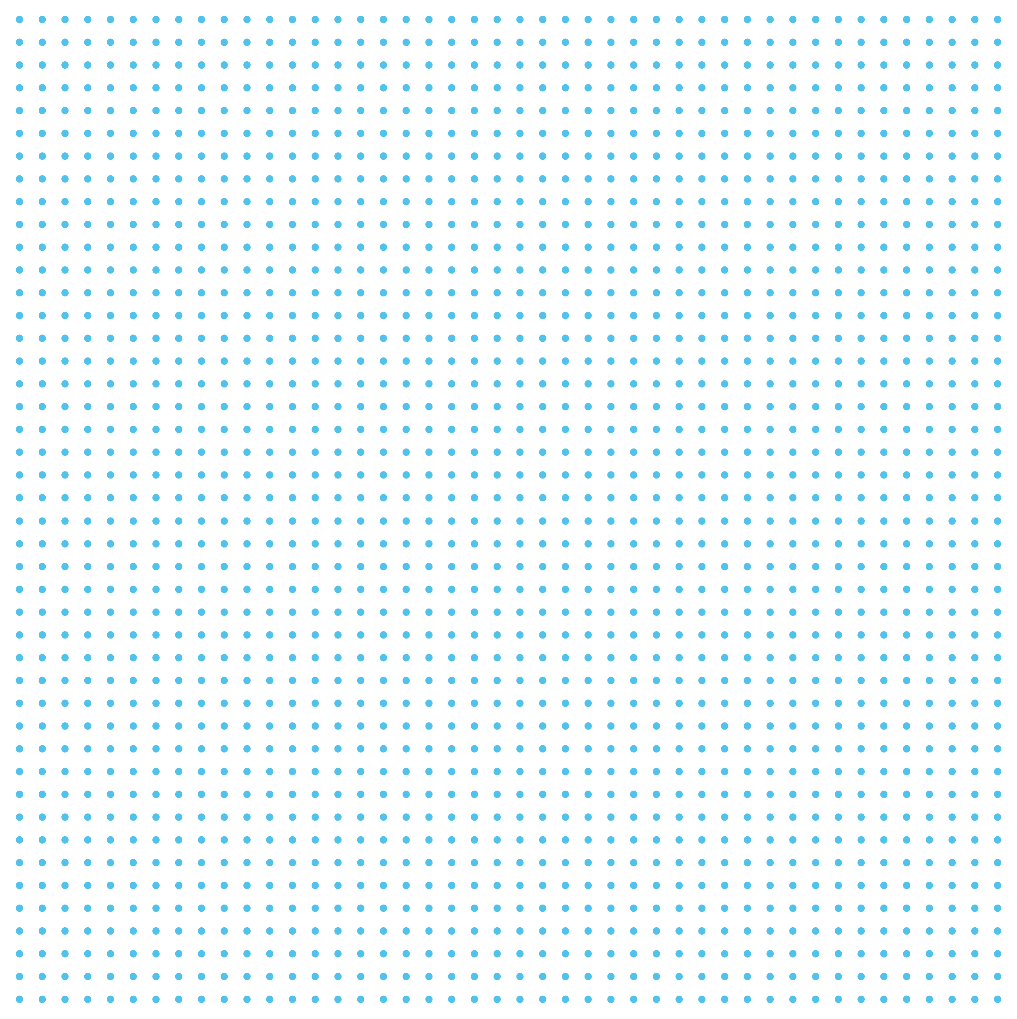 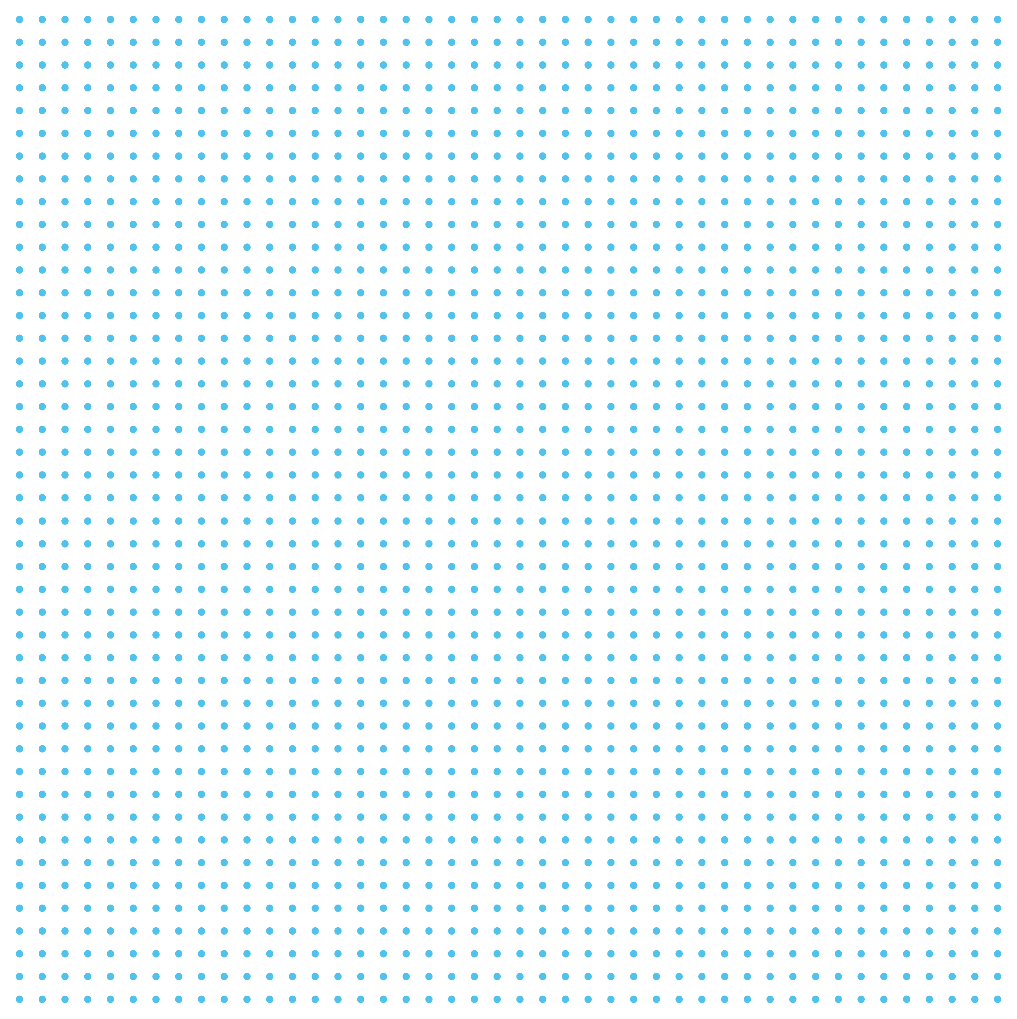 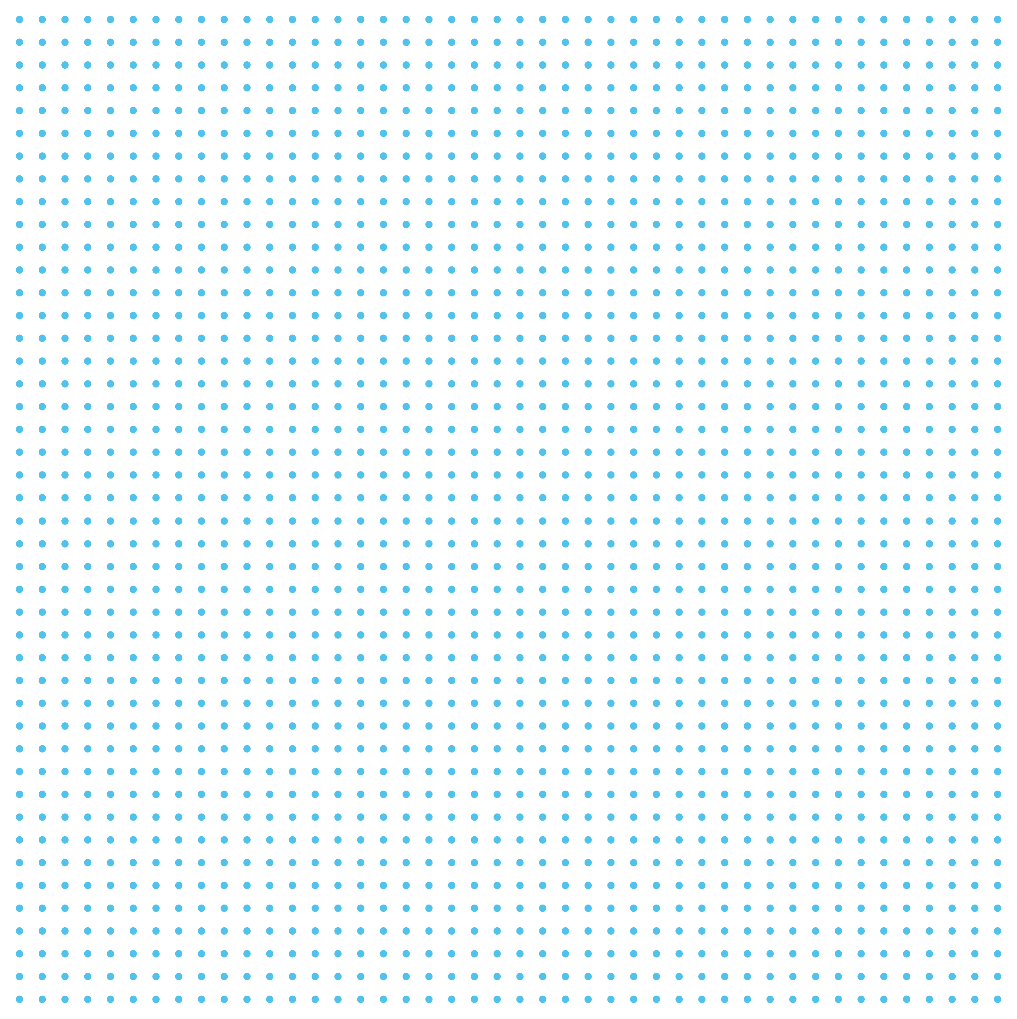 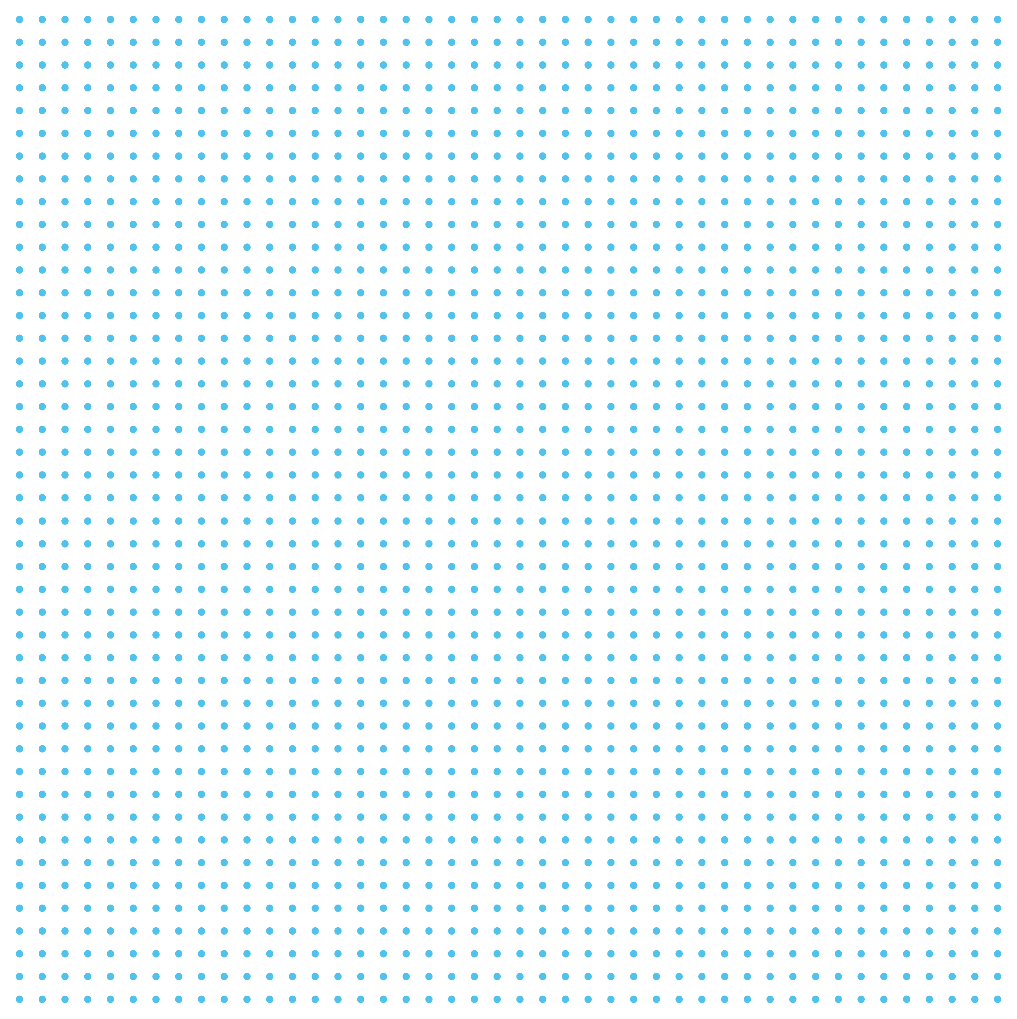 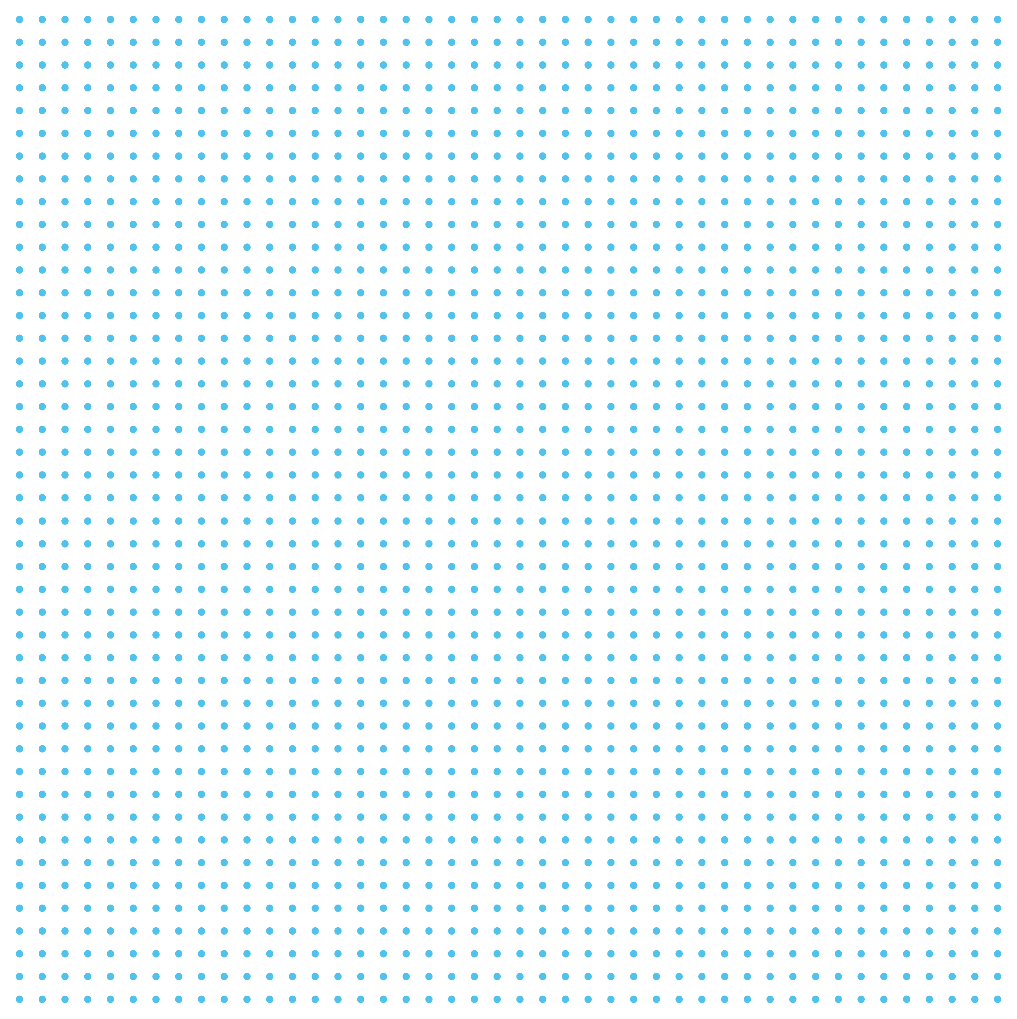 Appendix
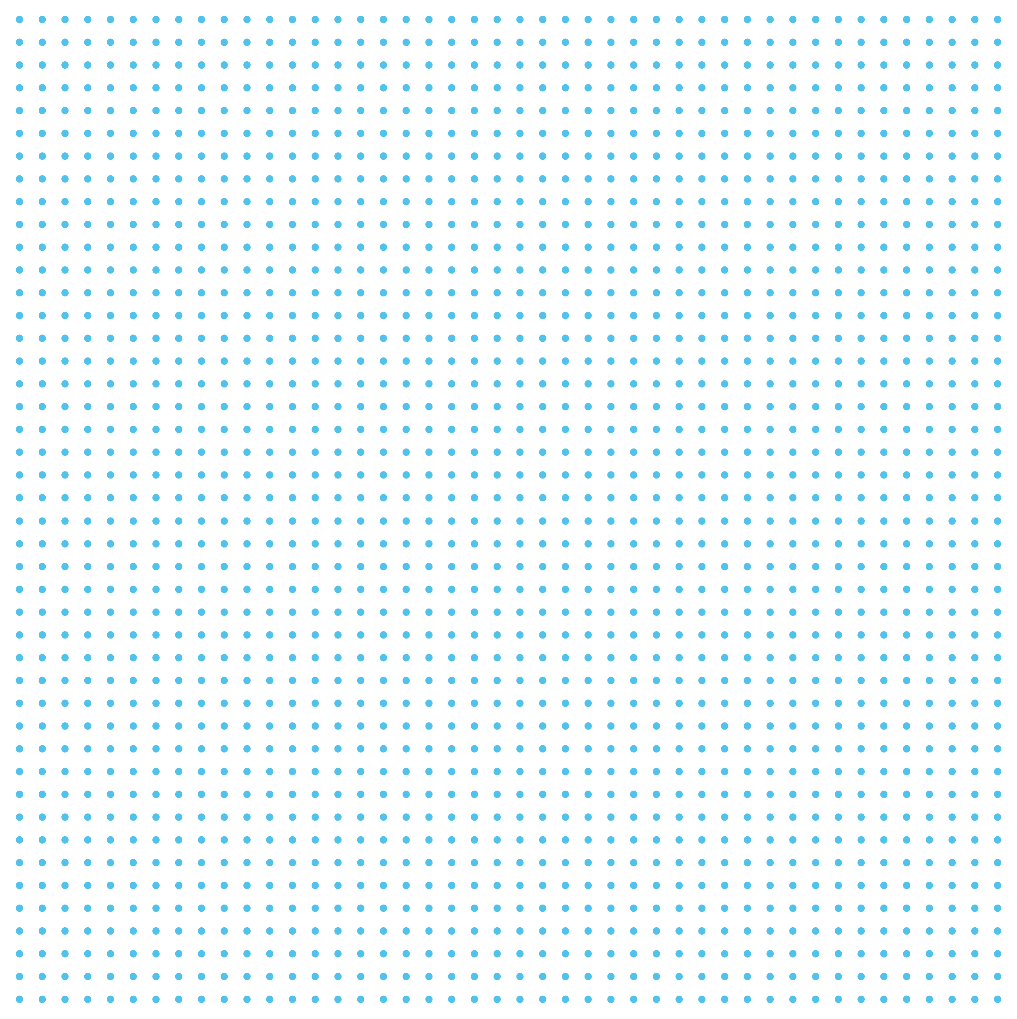 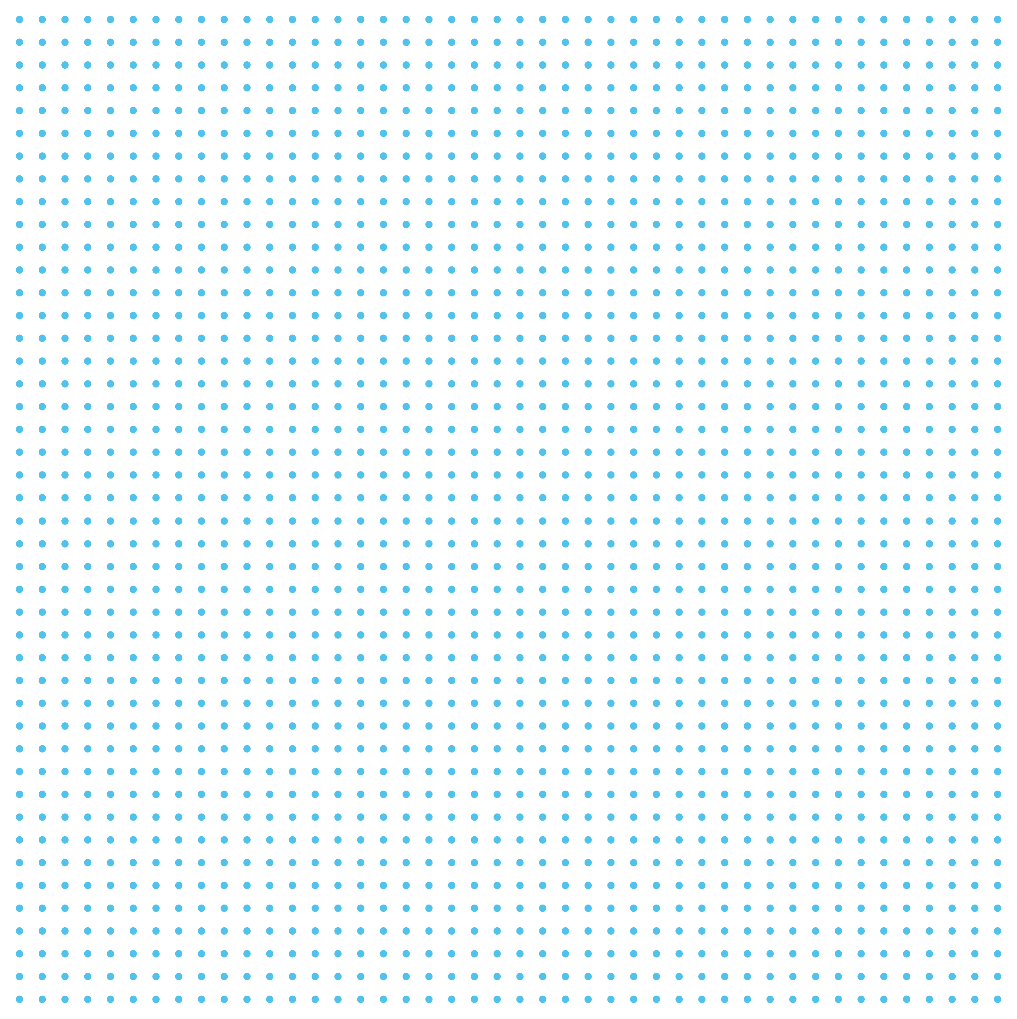 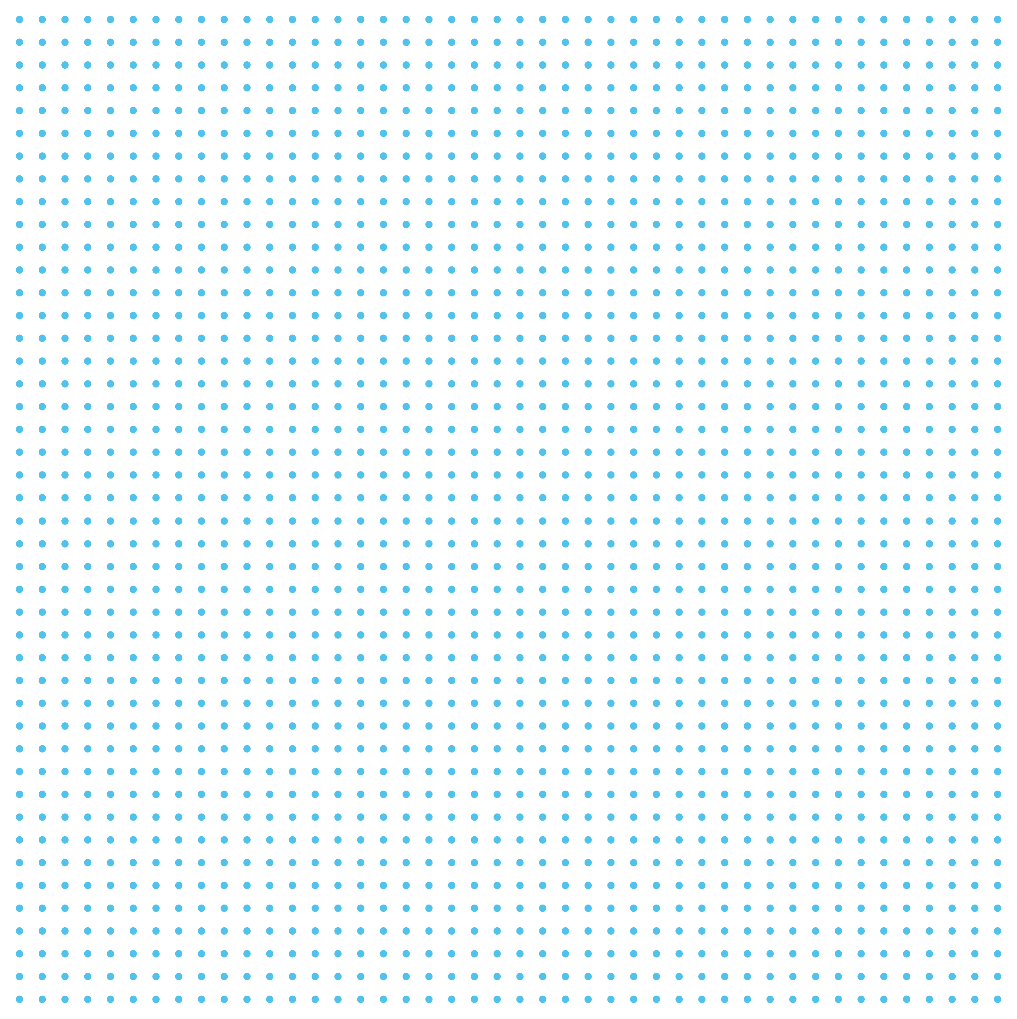 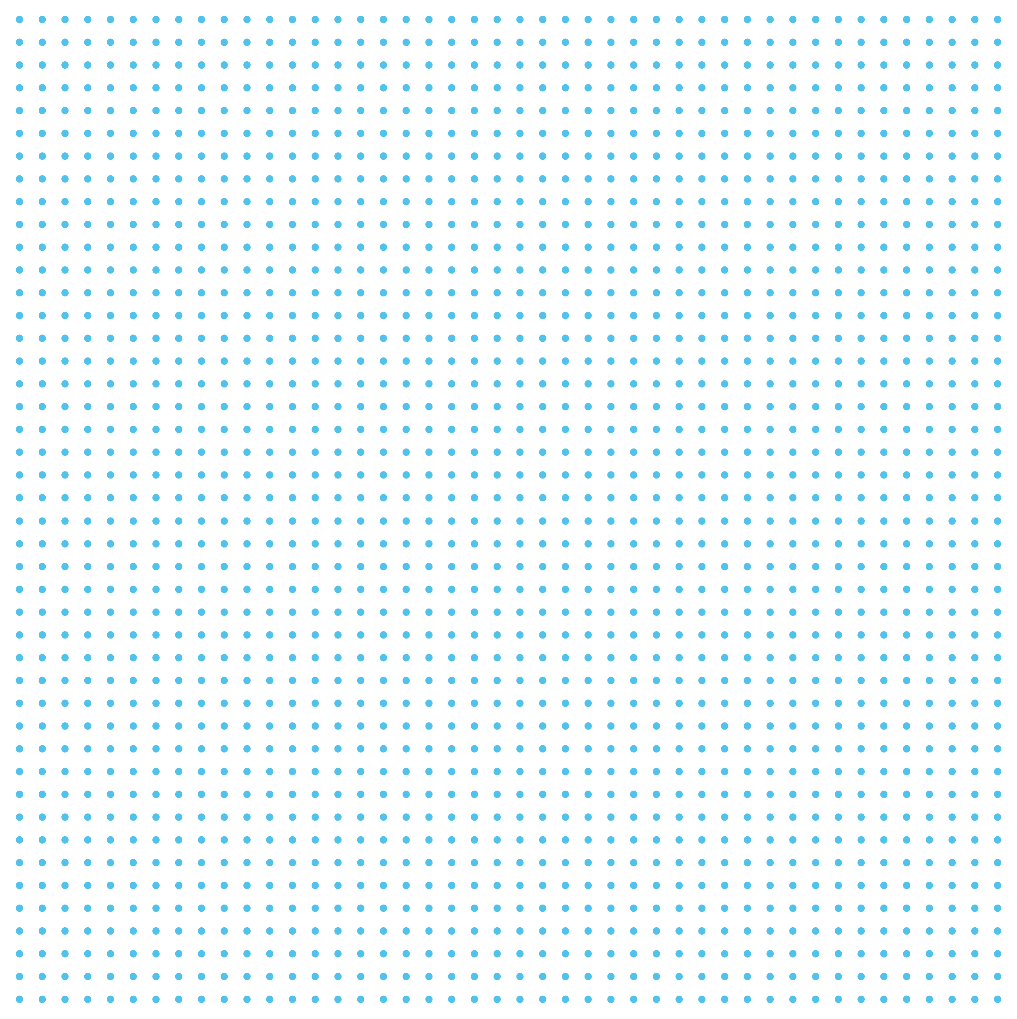 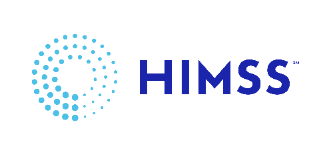 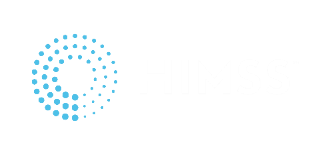 29
ONC/IHE USA Cooperative Agreement Team
Amit Trivedi, MS
Director, Informatics and HIT Standards, HIMSS
Primary Investigator
Adam Bazer, MPD
Senior Technical Manager, Informatics  and HIT Standards
Program Manager
Joyce Sensmeier, RN-BC, MS, CPHIMS, FHIMSS, FAAN
Senior Advisor, Informatics, HIMSS
Executive Sponsor
Katiya Shell, MPH 
Health Business Consultant, EMI
Project Manager
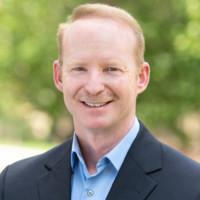 John Moehrke
Health Informatics Standards Architect, By Light Professional IT Service
Technical SME
Andrea Fourquet
Health Informatics Consultant eHealth sign
Technical SME
Michael Kirwan
Product Director-Telehealth, RPM, Blue Connect Global
Technical SME
Evelyn Gallego, MBA, MPH, CPHIMS
Founder & CEO, EMI Advisors
Program SME
Abigail Barth
Health IT Analyst, EMI
Analyst
Profiles In Action
A Sample of Healthcare Stakeholders Who Integrate IHE Profiles into their Systems
Tara Dragert
Vice President, Product Innovation
Surescripts

“Surescripts using IHE standards was really a no brainer for us. 

When we decided we wanted to stand up a national network for interoperability with the National Record Locator Service, you just look at the level of adoption with IHE standards at present and it just made the most sense. 

There's already a very large portion of vendors that have some level of investment with IHE standards that we wanted to use so it was the best path to getting adoption and utilization as quickly as possible like the nation needs us to do.”
Electronic Health Records
Allscripts
Cerner Corporation
ezCaretech
eClinicalWorks
Epic
MEDHOST
NextGen Healthcare

ICT, Infrastructure & IS Services
Ascom (US) Inc.
InterSystems Corporation
JBS International, Inc.
Kno2
Logibec
März DES GmbH
MedAllies
PatientSafe Solutions
Ricoh USA
Spok
Summit Healthcare Services, Inc.
TALON
Tiani "Spirit" Gmbh - Cisco Systems Inc.
VitalChek
Voalte
Vocera Communications
Imaging
Candelis, Inc.
Canon Healthcare Solutions
IBM Watson Health Imaging
Lexmark Healthcare
lifeIMAGE
Hinacom Software and Technology, LTD
INFINITT Healthcare Co.,Ltd.
Medical Systems Co. Ltd
Moksha Digital Software Pvt. Ltd
Paxerahealth
Philips Medical Systems
Sectra
Shanghai United Imaging Healthcare Co, Ltd
Siemens Healthcare GmbH
Vital, a Canon Medical Group Company

Hardware
Bernoulli Enterprise, Inc.
Dell
Mindray
STANLEY Healthcare

Life Sciences
Abbott
Baxter Healthcare
Bayer Healthcare
B.Braun Medical
Fukuda Denshi
Getinge
NantHealth
PRA Health Sciences 
Sunquest Information Systems
Surescripts
Varian
Medical Devices
Medtronic
BD
Capsule Technologies
COVIDIEN
Draeger Medical Systems, Inc
EndoSoft, LLC
GE Healthcare
Guard RFID Solutions
Hill-Rom Company, Inc.
ICU Medical
Ivenix
Masimo
Omnicell
Smiths Medical
WelchAllyn
ZOLL

Public Health
Centers for Disease Control and Prevention
Delaware Department of Health and Social Services 
New Hampshire Dept of State
New Hampshire Dept. of Health and Human Services
NIST
Cancer Reporting and Epidemiologic Surveillance Program
Utah Department of Health
Veterans Health Administration
AllianceChicago
Association of Public Health Labs
College of American Pathologists
Türkiye Cumhuriyeti Sağlık Bakanlığı (Turkish Ministry of Health)
Michigan Department of Health and Human Services
Improvement California
Academic 
Kyungpook National University
UC Davis Health Institute for Population Health
Yonsei University Mirae Campus

Data Analytics, Exchange & Management
Bridgehead Software
CARADIGM
CareEvolution
Change Healthcare
Cloud Solution International
Dapasoft Inc
Dedalus USA
Enovacom
Forcare BV
Genesis Systems, Inc. 
HealthCelerate
Hyland
Iatric Systems
Indra Soluciones TI
Infor (US), Inc.
InterOperability Bidco, Inc.  
IRM Inc.
ITH icoserve / Siemens
Karos Health
Lumeris (EGHC)
NextGate
Optum
Qvera
RAIN Live Oak Technology
Rhapsody
Seqster
Simplex Bilgi Teknolojileri A.S.
Talis Clinical, LLC
Virence Health
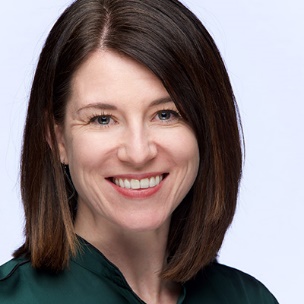 Document Sharing Models
Content Consumer
Content Creator
Direct Push
Documents & Metadata
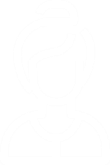 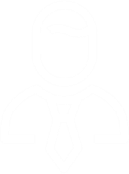 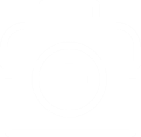 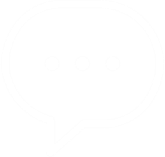 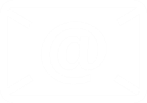 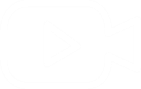 Patient
Application
Provider
Diagnostic 
Image
Clinical
Note
Medication 
List
Content Consumer
Document 
Registration
Document Custodian
Document
Request
Centralized 
Discovery 
and Retrieve
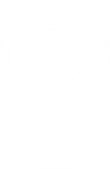 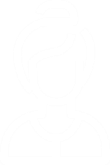 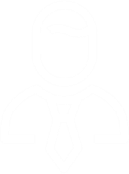 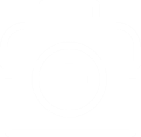 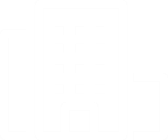 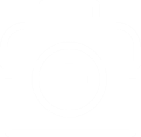 Application
Patient
Provider
Application
Provider
Organization
Centralized Locator
Peer 
Entity
Peer 
Entity
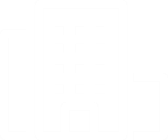 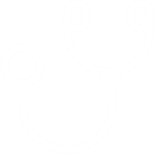 Federated 
Discovery 
and Retrieve
Peer 
Entity
Peer 
Entity
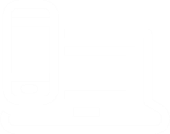 Data
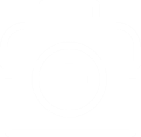 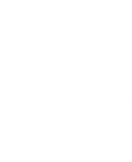 Peer 
Entity
Peer 
Entity
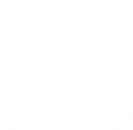 Direct Push Sharing Model: Data Flow
Document Consumer
Document Source
Mobile access to Health Documents (MHD)
RESTful push*
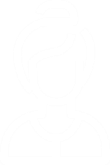 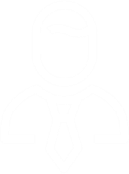 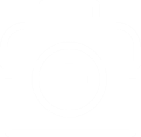 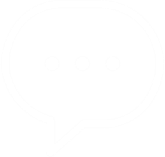 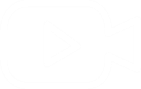 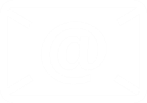 Cross-Enterprise Document Reliable Interchange 
(XDR)
Document Consumer
Document Reliable Messaging System
Document Source
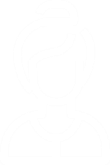 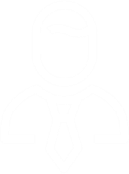 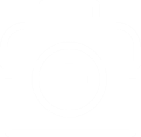 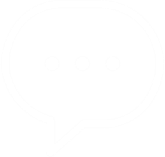 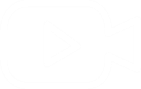 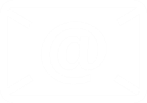 Cross-Enterprise Document Media Interchange 
(XDM)
Document Consumer
Document Source
Write
Read
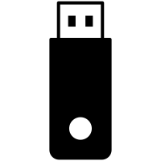 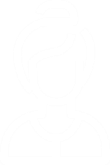 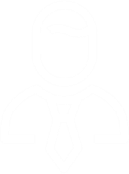 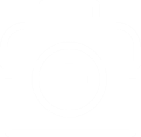 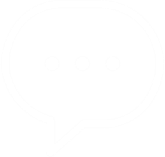 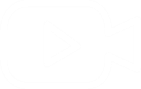 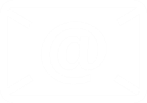 *an application program interface (API) that uses HTTP requests to access and use data.
Centralized Discovery & Retrieve Sharing Models:  Data Flow
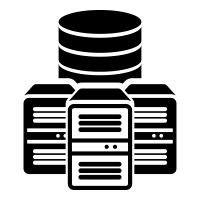 Document Source
Document Consumer
Mobile Health Document
Sharing (MHDS)
Query/
Retrieve
Publish
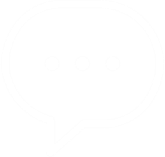 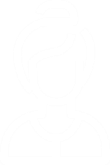 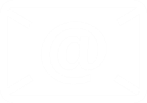 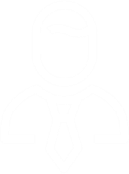 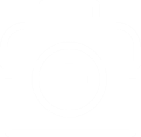 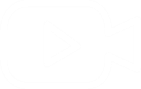 MHDS Infrastructure (FHIR)
Mobile access to Health Documents (MHD) API:
Query/Retrieve
Mobile access to Health Documents (MHD) API:
Publish
Cross-Enterprise Document Sharing
(XDS)
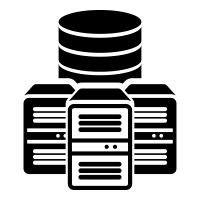 Document Consumer
Document Source
Query/
Retrieve
Publish
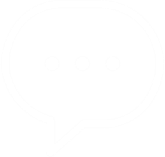 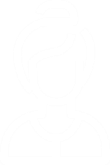 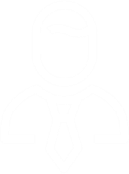 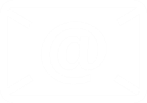 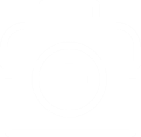 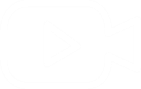 XDS Infrastructure
IHE Connectathon Update
Dragon (Nagesh) Bashyam
IHE Connectathon
A08 Death Notification
EPIC IHE Instance
EPIC FHIR Sandbox
Authorization Failure
Authorization Success and FHIR APIs Query successful
UW ADT Processor
BSA
mTuitive
CAP SDC App
Sample Notify Message
With Epic FHIR Sandbox working
TTP
Message Received 
Validation Failure based on content
EDRS
CA Cancer Registry
Message Received , some timeouts
Lessons Learned
Content Type issues (application/json, application/fhir+json)
SSL Handshake issue due to non-compliant certificate on the EHRs FHIR Endpoint
$process-message not implemented by most servers
Processing of the Bundles of type message is also not consistent 
ADT Feeds used for notification may not have the exact FHIR Identifiers required by BSA to establish context, so they have to be translated for context.
Maybe use multiple PIDs with FHIR Ids ?
SMART on FHIR Backend Services Implementation
Authorization successful in one instance and fails with another instance 
EDRS 
Validation of data may not be known to the clients submitting the data 
Registry
Performance of APIs needs to be improved to avoid a timeout, maybe a testing issue only
HL7 MedMorph FHIR IG Ballot Reconciliation - Update
Becky Angeles
MedMorph Ballot Update
Total Ballot Comments: 116
Block Vote 1: 23 (includes 1 non-ballot comment)  - passed Feb 25th 
Block Vote 2: 34 (includes 4 non-ballot comments) - passed March 4th  
Block Vote 3: 29 (includes 2 non-ballot comments) - passed March 11th 
Block Vote 4: 2 - pending vote on March 25th  
eCR Harmonization: 16 (includes 1 non-ballot comment)
Ready to Discuss on RA WG: 3 
Research: 6
Marked as Duplicates: 7
Not yet grouped: 3 (however, there are 2 that have been added outside the ballot window)
Total in Ballot Pool - 158
61 -  Abstain
60 - Affirmative
6- Negative
31 – No Vote
80.38% Quorum 
Pass
Comment Breakdown (116 total comments)
91 comments are Affirmative 
25 comments are Negative 

10 Technical Corrections spelling and broken links (don’t need to be block voted)
4 Questions
6 Comments (accolades and recommendations )
96 Change Requests
Upcoming HL7 Activities
Becky Angeles
Tentative MedMorph 2021 Timeline
Develop MedMorph Use Case Content IGs
Finalize Content IG
IHE Connectathon
Submit Content  IG Proposals
Submit Use Case Content IG NIBs
Submit Use Case Content IGs for Ballot
Sept FHIR Connectathon
HL7 WGM
RA Ballot Disposition
HIMSS Interoperability Showcase
FHIR Connectathon
HL7 WGM
Legend
HL7 Processes
Update RA IG and Republish
MedMorph Project Activities
Real World Pilot Testing of the MedMorph RA IG
Tentative MedMorph 2021 Deliverables and Dates
HL7 May Connectathon and WG Meeting
HL7 FHIR Connectathon May 17-19
https://confluence.hl7.org/display/FHIR/2021+-+05+Connectathon+27 
Early bird registration – April 23rd: Member $175.00, Non- Member $275.00

HL7 Working Group Meeting May 24-28
Registration: http://www.hl7.org/events/working_group_meeting/2021/05/ 
Early Bird –May 8th – Member $200.00, Non-Member $350.00
Content Implementation Guides
MedMorph plans to ballot 3 FHIR Content Implementation Guides (IGs) during the Sept 2021 HL7 Ballot Cycle
Cancer Reporting Content IG
Health Care Survey Reporting Content IG
Research Content IG
NOTE: Hepatitis C Reporting will reuse the eCR FHIR IG as its content IG (no ballot required)
Work with the RA and UC WGs to determine what sections should be included in the Content IGs
Work with Cancer, Health Care Survey, and Research SMEs to determine the specific content for each IG
USCDI Updates as Related to MedMorph
Becky Angeles
MedMorph’s Submission to USCDI ONDEC
MedMorph analyzed data elements from the multiple MedMorph use cases. Identified elements that were used by 2 or more use cases that were not existing in USCDI
Submitted 76 data elements to be considered added to USCDI
2 MedMorph elements were assigned USCDI Draft v2
19 MedMorph elements were assigned Level 2
3 MedMorph elements were assigned Level 1
10 MedMorph elements were assigned Comment Level
40 MedMorph elements were considered duplicates of existing USCDI v1 elements or other submissions
2 MedMorph elements are unknown
A BIG thanks to all who contributed time, effort, brain power – especially:
Wendy Blumenthal, Cindy Bush, Steve Eichner, Brian Gugerty, Genny Luensman, Craig Newman, Jenna Norton, Sameemuddin Syed
Draft USCDI v2 New/Reclassified Classes and Elements
https://www.healthit.gov/isa/sites/isa/files/2021-01/Draft-USCDI-Version-2-January-2021-Final.pdf
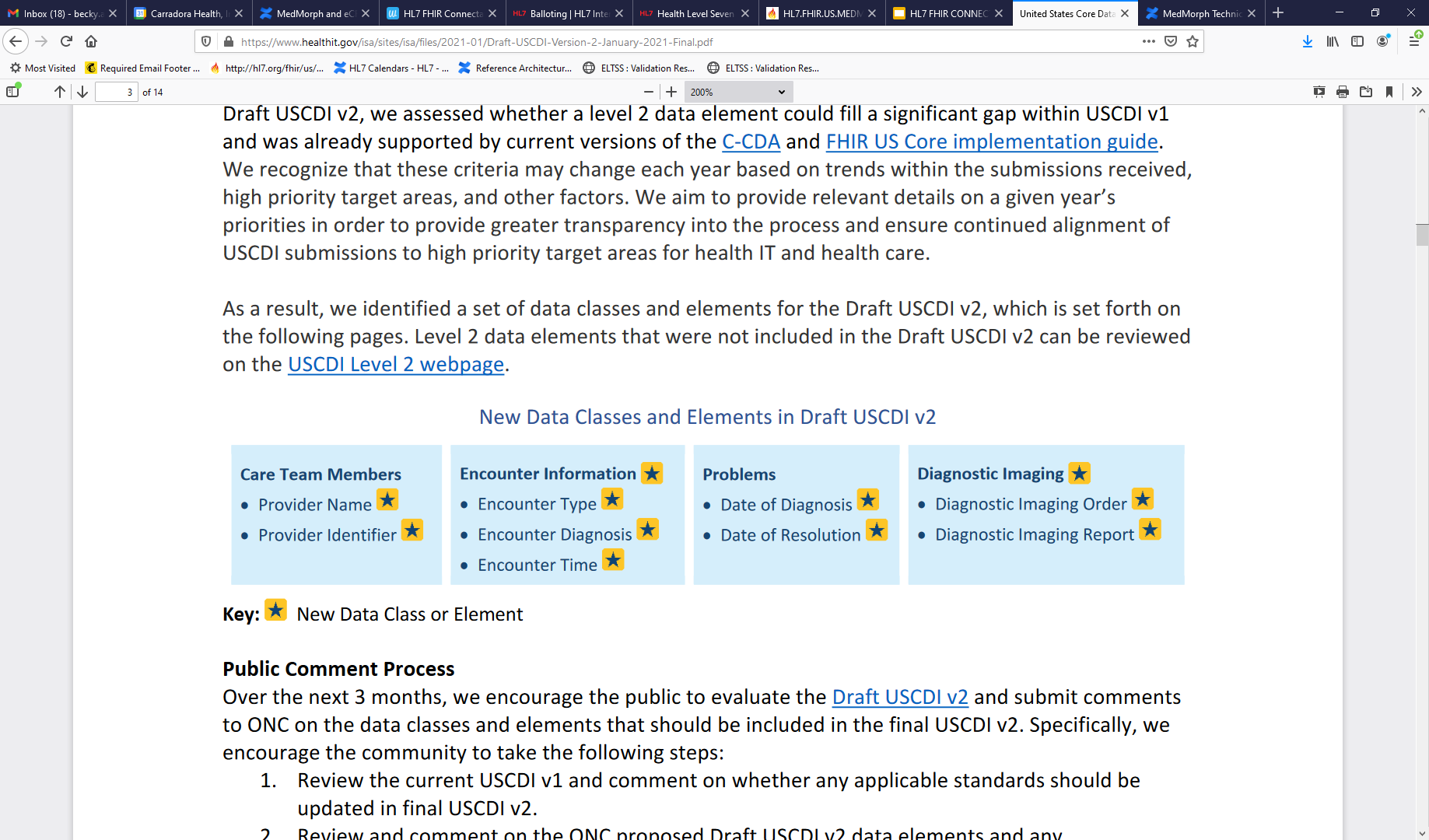 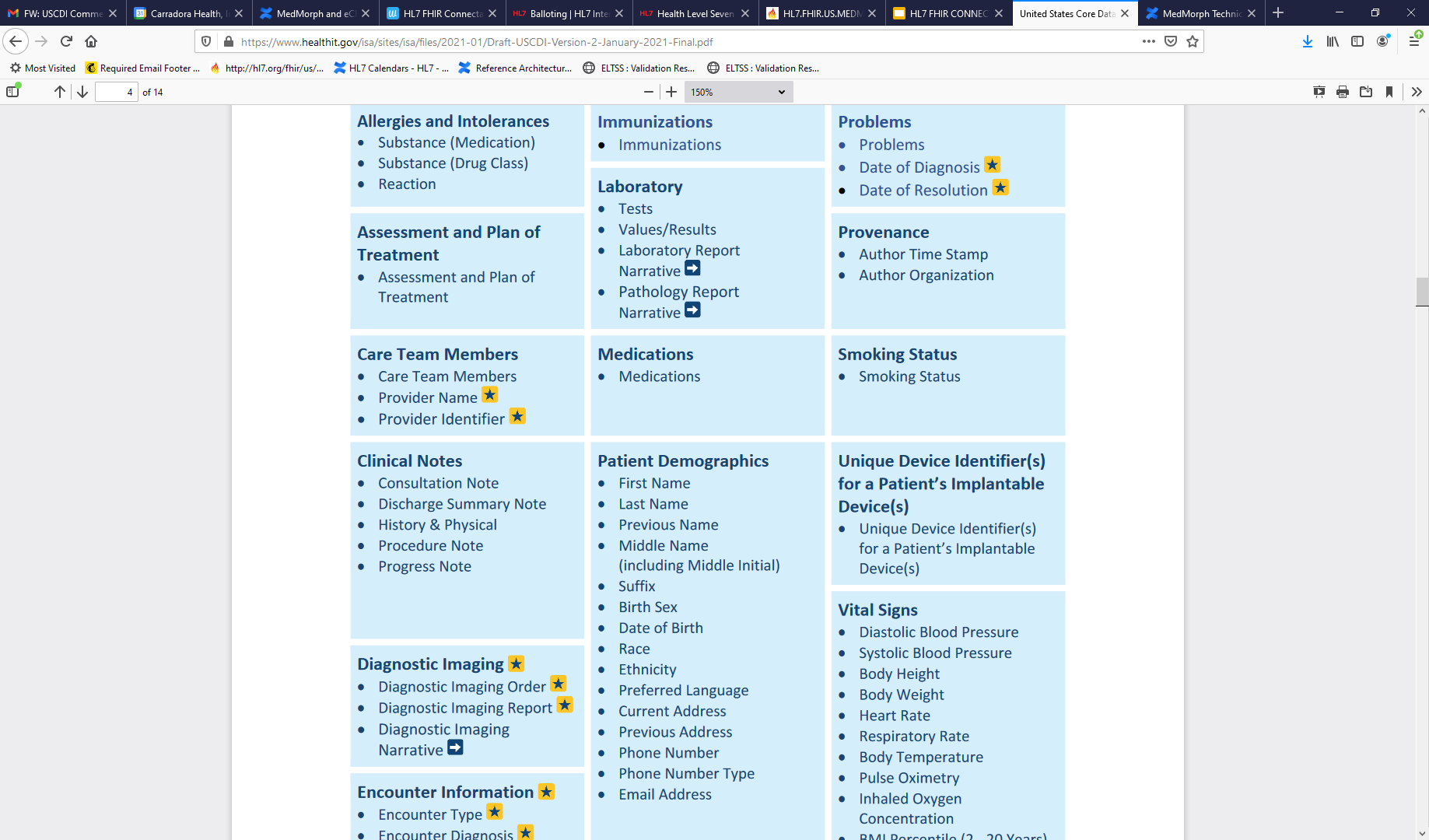 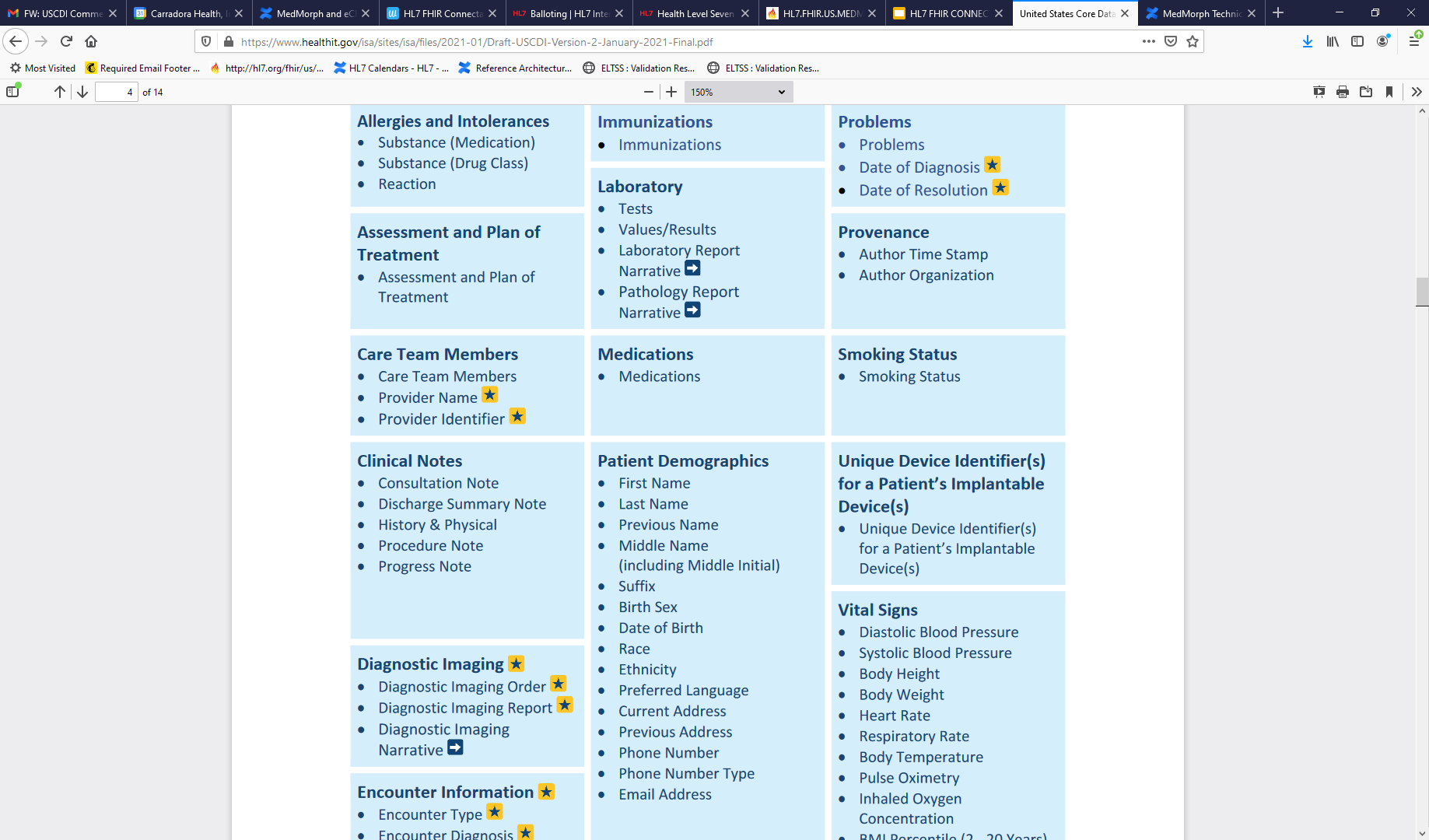 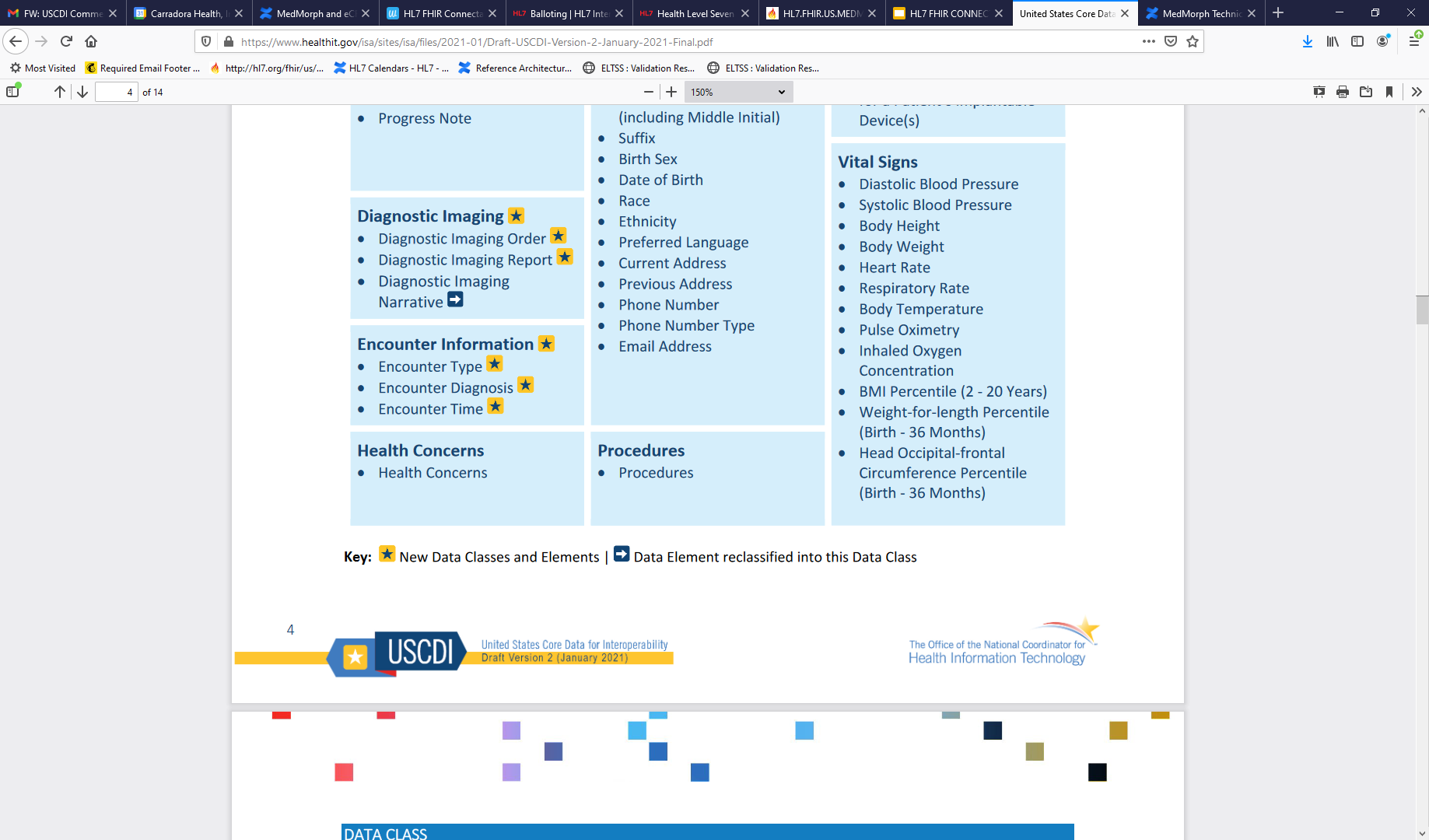 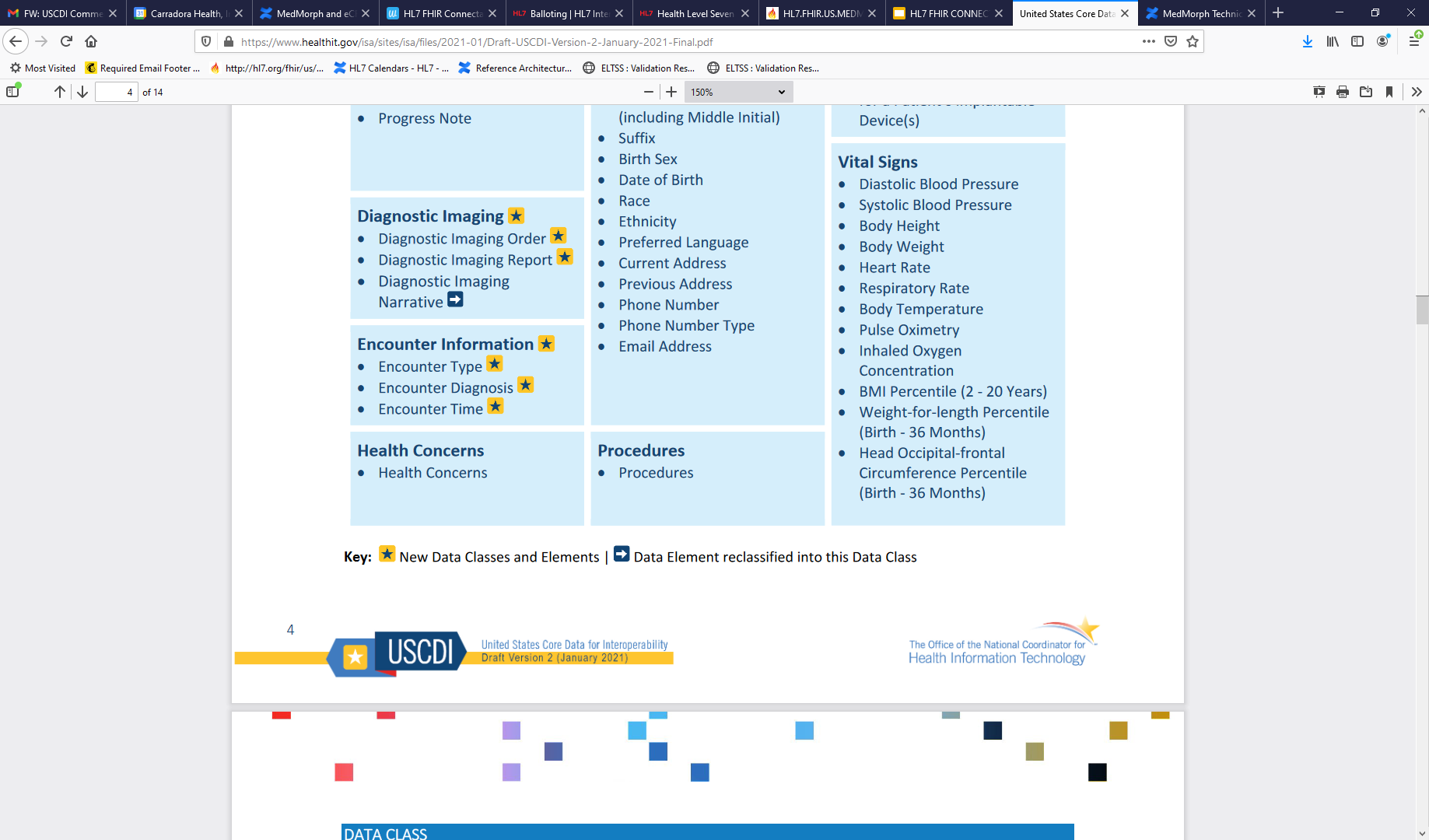 [Speaker Notes: In the event that too many level 2 data elements were eligible for promotion into the USCDI’s next version, the HITAC recommended that ONC consider establishing a prioritization process in order to reduce the risk of overwhelming providers and health IT developers with new requirements. The HITAC noted that a prioritization process should consider data classes/elements’ relevance to high priority goals, applicability to broad stakeholder groups, clearly defined use cases and workflows, and clear value propositions for adoption. Consistent with these recommendations and the fact that more than 100 submitted data elements were classified at level 2, ONC further prioritized the level 2 data elements for consideration as part of what would be put forward for public comment in Draft USCDI version 2 (USCDI v2). A key factor as part of our prioritization this year recognized that the ongoing COVID-19 pandemic has placed a strain on the resources of health IT developers and the health care community. For the Draft USCDI v2, we determined that proposed data elements for inclusion would need to meet two general priorities: 1) impose minimal new development burden, and 2) complement existing data elements in USCDI in order to support the broadest possibilities of use. To prioritize data elements for Draft USCDI v2, we assessed whether a level 2 data element could fill a significant gap within USCDI v1 and was already supported by current versions of the C-CDA and FHIR US Core implementation guide. We recognize that these criteria may change each year based on trends within the submissions received, high priority target areas, and other factors. We aim to provide relevant details on a given year’s priorities in order to provide greater transparency into the process and ensure continued alignment of USCDI submissions to high priority target areas for health IT and health care. As a result, we identified a set of data classes and elements for the Draft USCDI v2, which is set forth on the following pages. Level 2 data elements that were not included in the Draft USCDI v2 can be reviewed on the USCDI Level 2 webpage.]
MedMorph Elements and USCDI V2
MedMorph Elements and USCDI V2
USCDI Public Comment Process
Next Steps
Maria Michaels
Upcoming MedMorph Meetings
Next Full TEP Meeting
Tuesday April 20th,  2021, 3-4 pm ET / 2-3pm CT / 1-2 pm MT / 12-1 pm PT
Reference Architecture Workgroup (Weekly)
March 17th, 2021 - Wednesdays @ 1-2pm ET / 12-1pm CT / 11am-12pm MT / 10-11am PT
Consolidated Use Case Workgroups (Weekly)
March 18th,  2021 - Thursdays @ 12-1pm ET / 11-12 am CT / 10am-11 am MT / 9-10 am PT
Evaluation Workgroup (Weekly)
March 18th, 2021 – Thursdays @ 10 -11 am ET/ 9-10 am CT/ 8-9 am MT/ 7-8 am PT
Contacts
Technical Leads
Nagesh “Dragon” Bashyam: nagesh.bashyam@drajer.com 
Support Team
Becky Angeles: becky.angeles@carradora.com 
Jamie Parker: jamie.parker@carradora.com 
Kishore Bashyam: kishore.bashyam@drajer.com
Mike Flanigan: mike.flanigan@carradora.com
Technical SME
Brett Marquard: brett@waveoneassociates.com
CDC Team
Maria Michaels: ktx2@cdc.gov 
Wendy Blumenthal: wfb6@cdc.gov
Arun Srinivasan: fos2@cdc.gov
Syed Sameemuddin: puv5@cdc.gov
Brian Gugerty: vaz6@cdc.gov
Cynthia Bush: pdz1@cdc.gov
TEP Co-Chairs
John Loonsk: john.loonsk@jhu.edu
Bill Lober: lober@uw.edu
Appendix A: MedMorph General Information
Making EHR Data More Available for Research and Public Health
Technical Expert Panel:
End Users, Data Recipients, Stakeholders – Including representatives of additional use cases
Foundation of standards supported by health IT certification (CCDS/USCDI, APIs, FHIR)
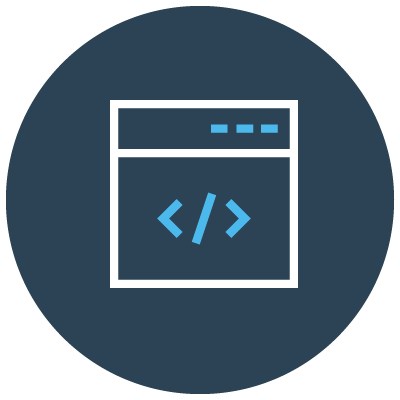 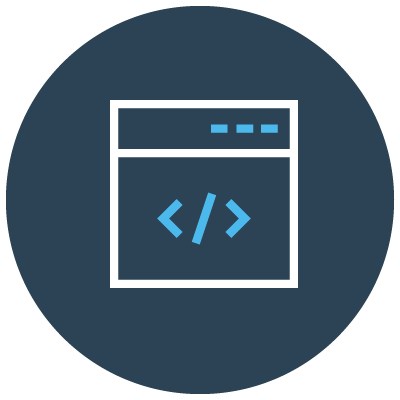 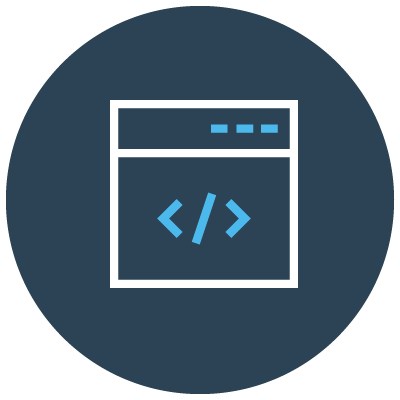 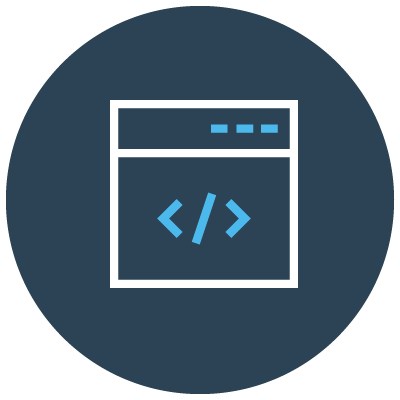 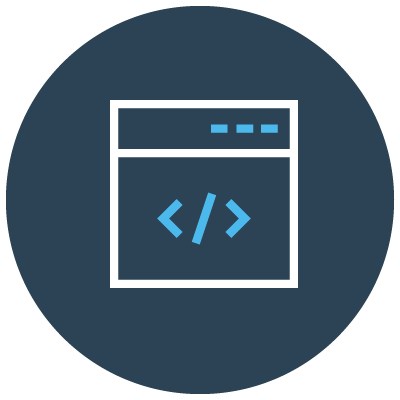 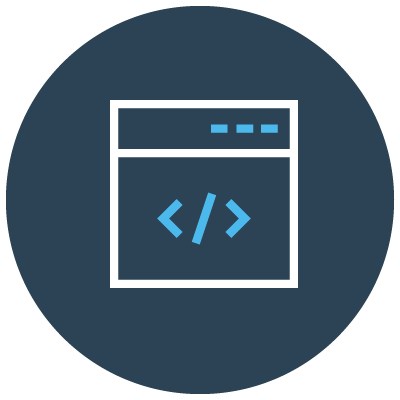 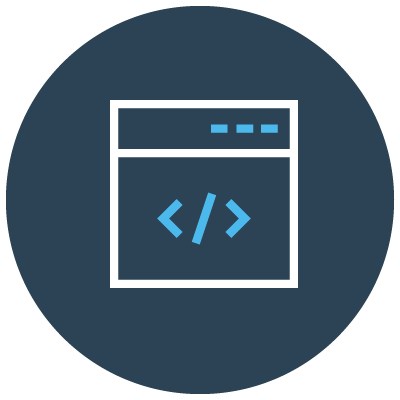 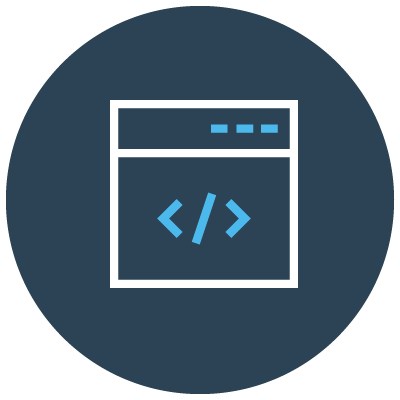 Implementation Guides
For general use and for each use case
Fully Modeled Use Cases
Hepatitis C, Cancer, Healthcare Surveys
Fully Modeled Use Cases
Hepatitis C, Cancer, Healthcare Surveys
Technological Strategies
To develop scalable and extensible architecture
Technological Strategies
To develop scalable and extensible application
Agile Development: Iterative Design-Build-Test Cycles (test case: Hepatitis C)
CCDS: Core Clinical Data Set
USCDI: US Core Data for Interoperability
APIs: Application Programming Interfaces
FHIR: Fast Healthcare Interoperability Resources
PRODUCTS:  Reference Architecture, Reference Implementation
(Open Source Software) &  Balloted Implementation Guides, Roadmap for Scalability and Sustainability
National Test Collaborative
Including a variety of clinical organizations and their EHR platforms
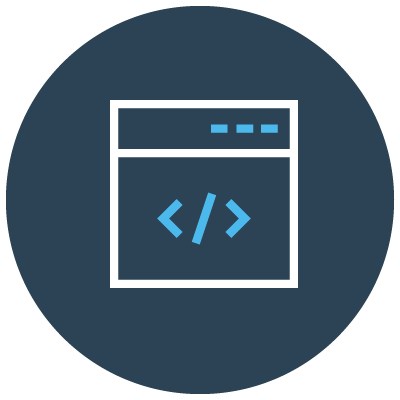 Software
Clinical organization
EHR platform
Other testing partners (e.g., public health departments, registries, health IT developers, etc.)
Evaluation Planning
Measure and Evaluate
Helpful FHIR Links
FHIR Home Page & Summary:
https://hl7.org/fhir/
https://hl7.org/fhir/summary.html
FHIR Overview by user type:
General: https://www.hl7.org/fhir/overview.html
Developer: https://www.hl7.org/fhir/overview-dev.html
Clinical: https://www.hl7.org/fhir/overview-clinical.html
Architects: https://www.hl7.org/fhir/overview-arch.html
FHIR Implementation Guide Publishing: https://confluence.hl7.org/display/FHIR/IG+Publisher+Documentation
FHIR Implementation Guide Process Flow: https://confluence.hl7.org/display/FHIR/FHIR+Implementation+Guide+Process+Flow